Primary 5
Harry Potter
Nationalités et nombres
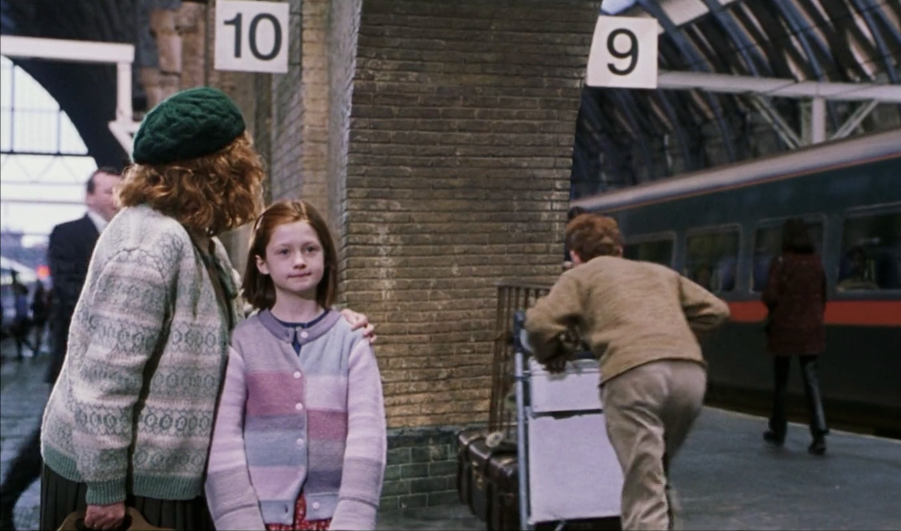 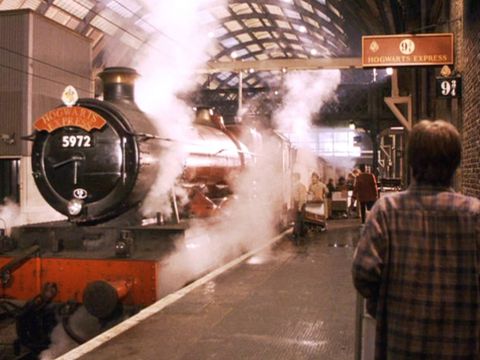 Les nombres jusqu’à 20
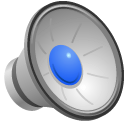 0.  zéro
un
deux
trois
quatre
cinq
six
sept
huit
neuf
dix
onze
douze
treize
quatorze
quinze
seize
dix-sept
dix-huit
dix-neuf
vingt
Les nombres de 21 à 40
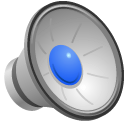 21 – vingt-et-un
22 – vingt-deux
23 - vingt-trois
24 - vingt-quatre
25 - vingt-cinq
26 - vingt-six
27 - vingt-sept
28 - vingt-huit
29 – vingt-neuf
30 - trente
31 – trente-et-un
32 – trente-deux
33 – trente-trois
34 – trente-quatre
35 – trente-cinq
36 – trente-six
37 – trente-sept
38 – trente-huit
39 – trente-neuf
40 - quarante
Les nombres de 41 à 50
quarante-et-un
 quarante-deux
 quarante-trois
 quarante-quatre
 quarante-cinq
 quarante-six
 quarante-sept
 quarante-huit
 quarante-neuf
 cinquante
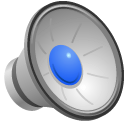 Les pronoms -sujet
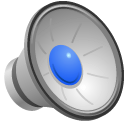 Être = TO BE
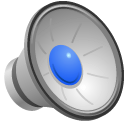 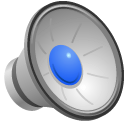 Quelle est ta nationalité?
(What is your nationality?)
(Je) suis…
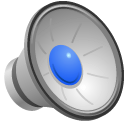 Masculin
Féminin
britannique 
écossais 
anglais 
gallois 
irlandais 
français 
espagnol 
britannique
écossaise
anglaise
galloise
irlandaise
française
espagnole
Je suis britannique.
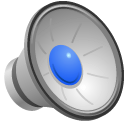 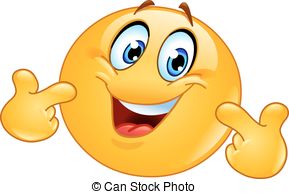 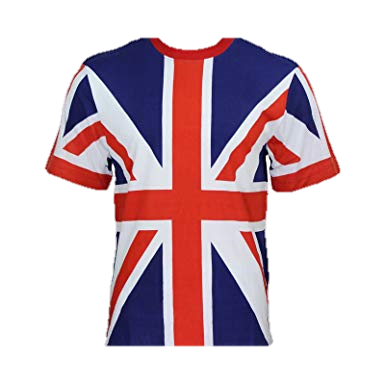 Je suis britannique.
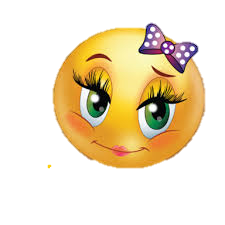 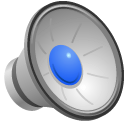 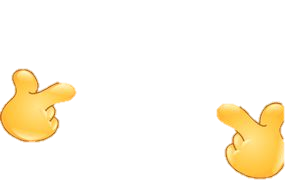 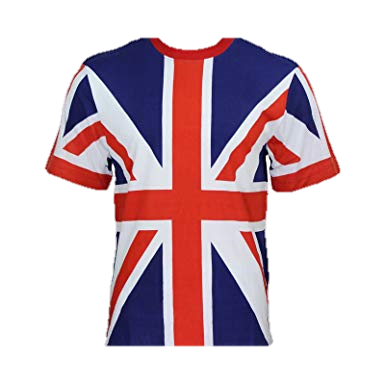 Je suis écossais.
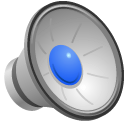 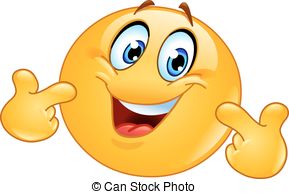 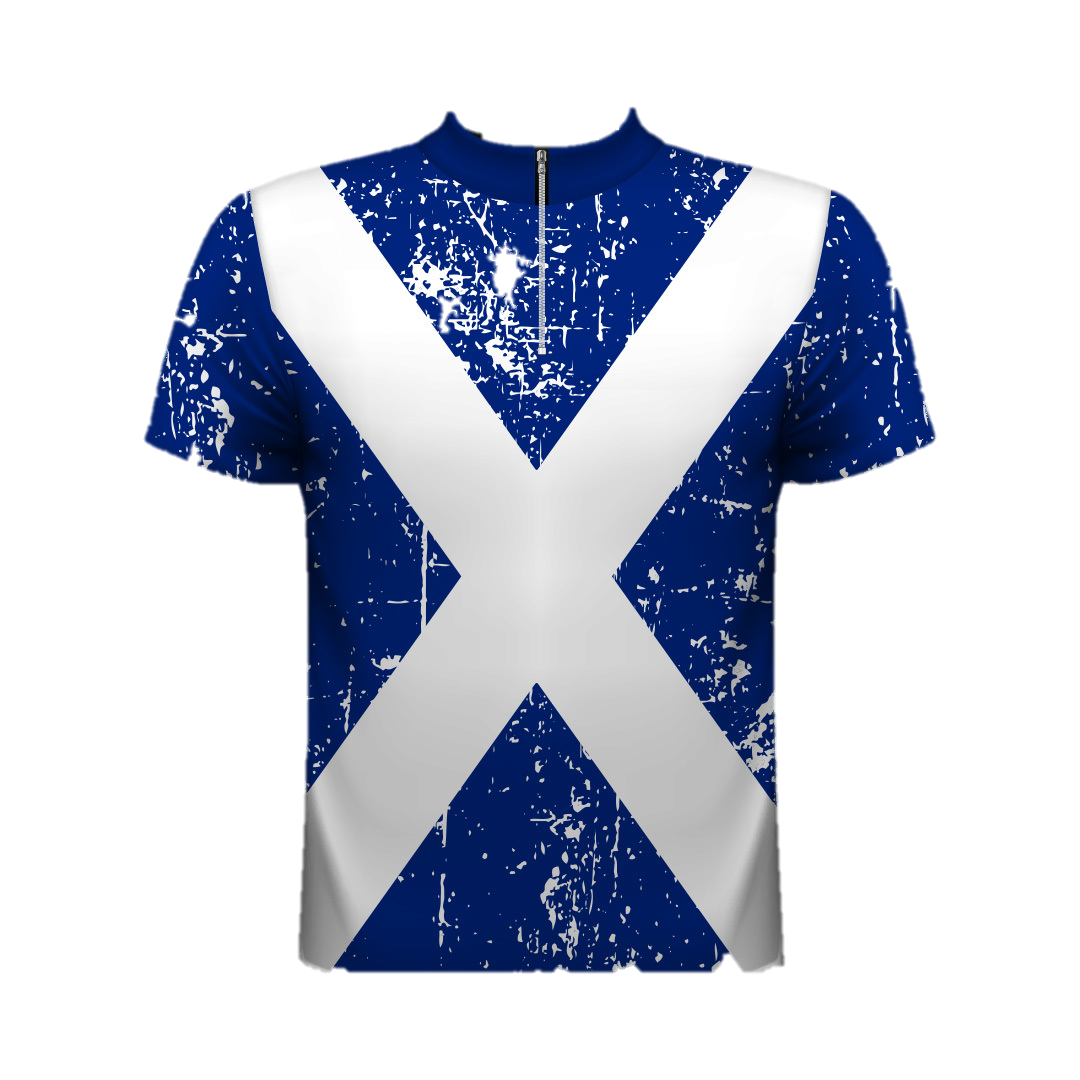 Je suis écossaise.
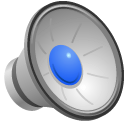 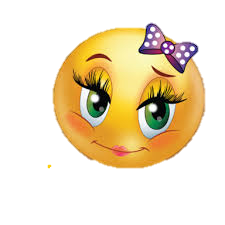 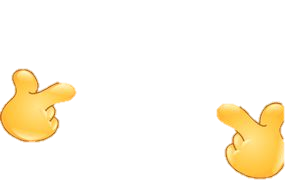 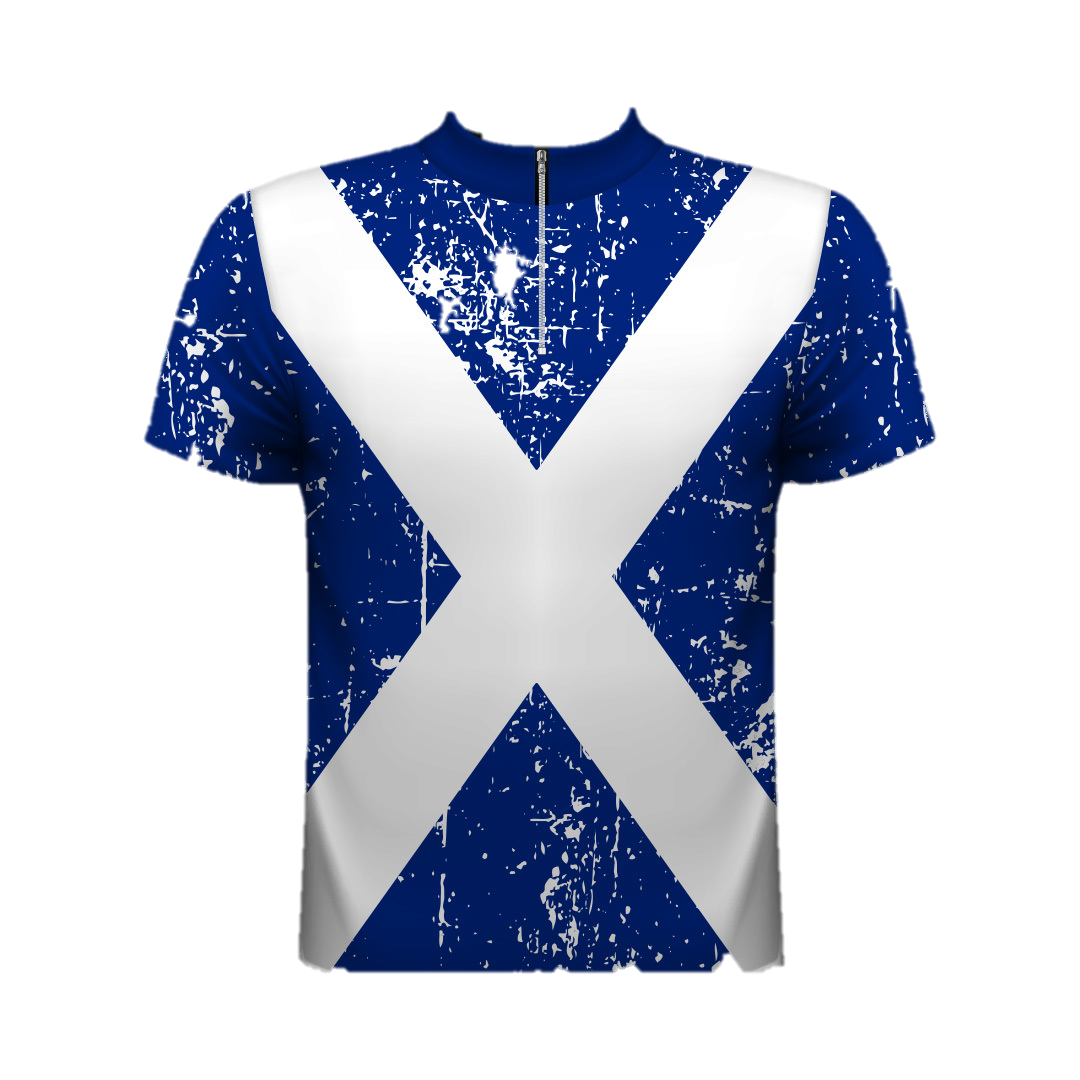 Je suis anglais.
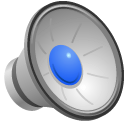 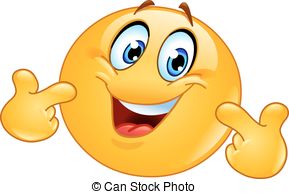 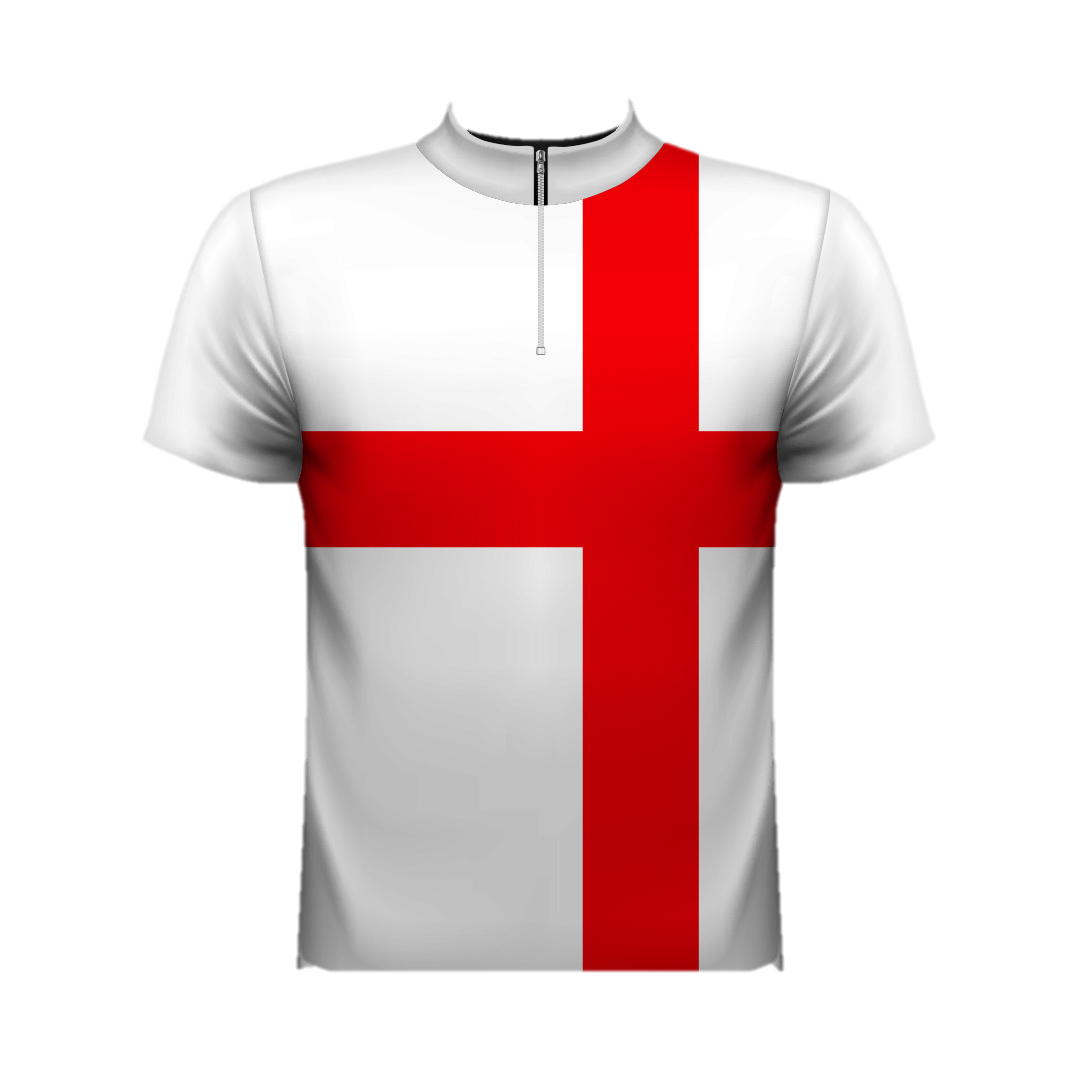 Je suis anglaise.
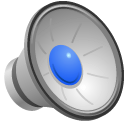 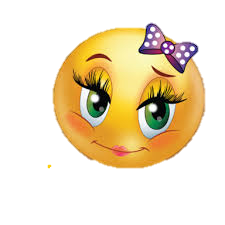 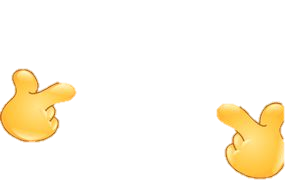 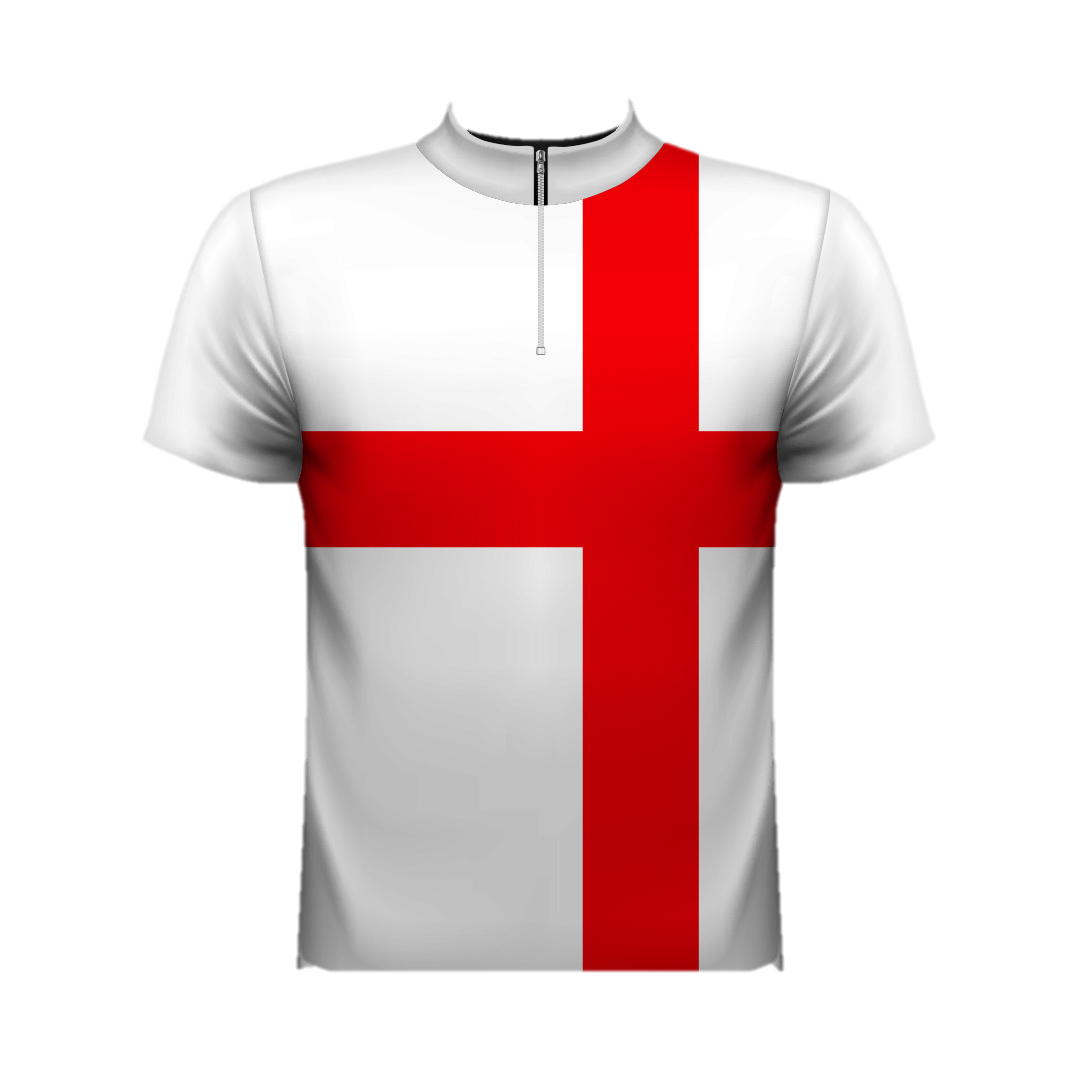 Je suis gallois.
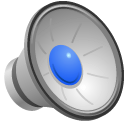 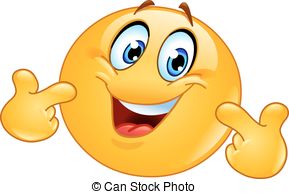 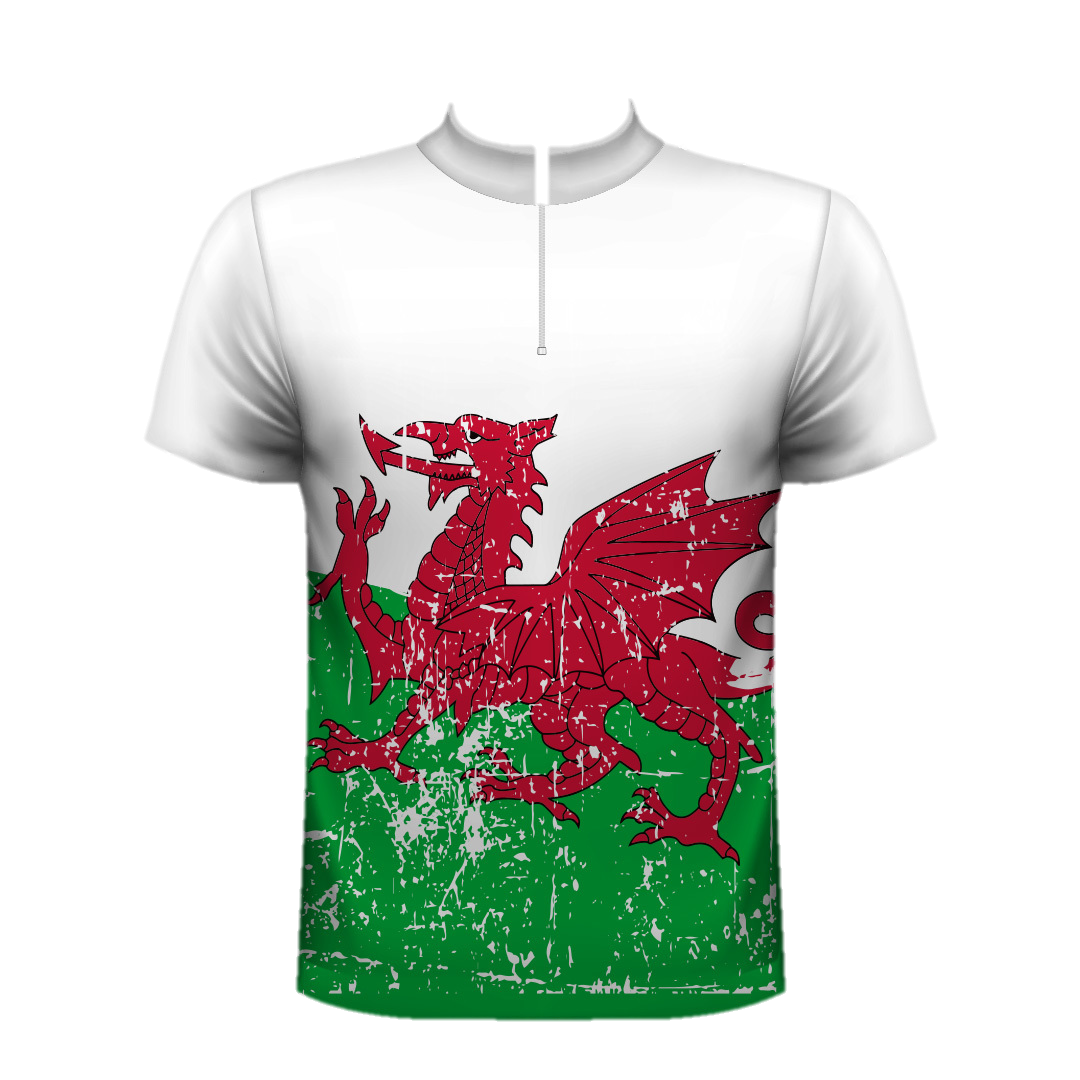 Je suis galloise.
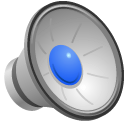 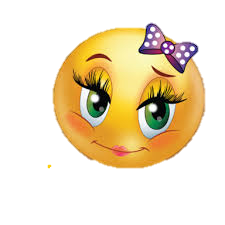 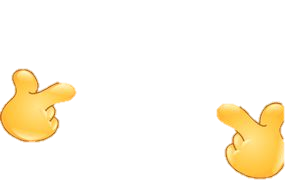 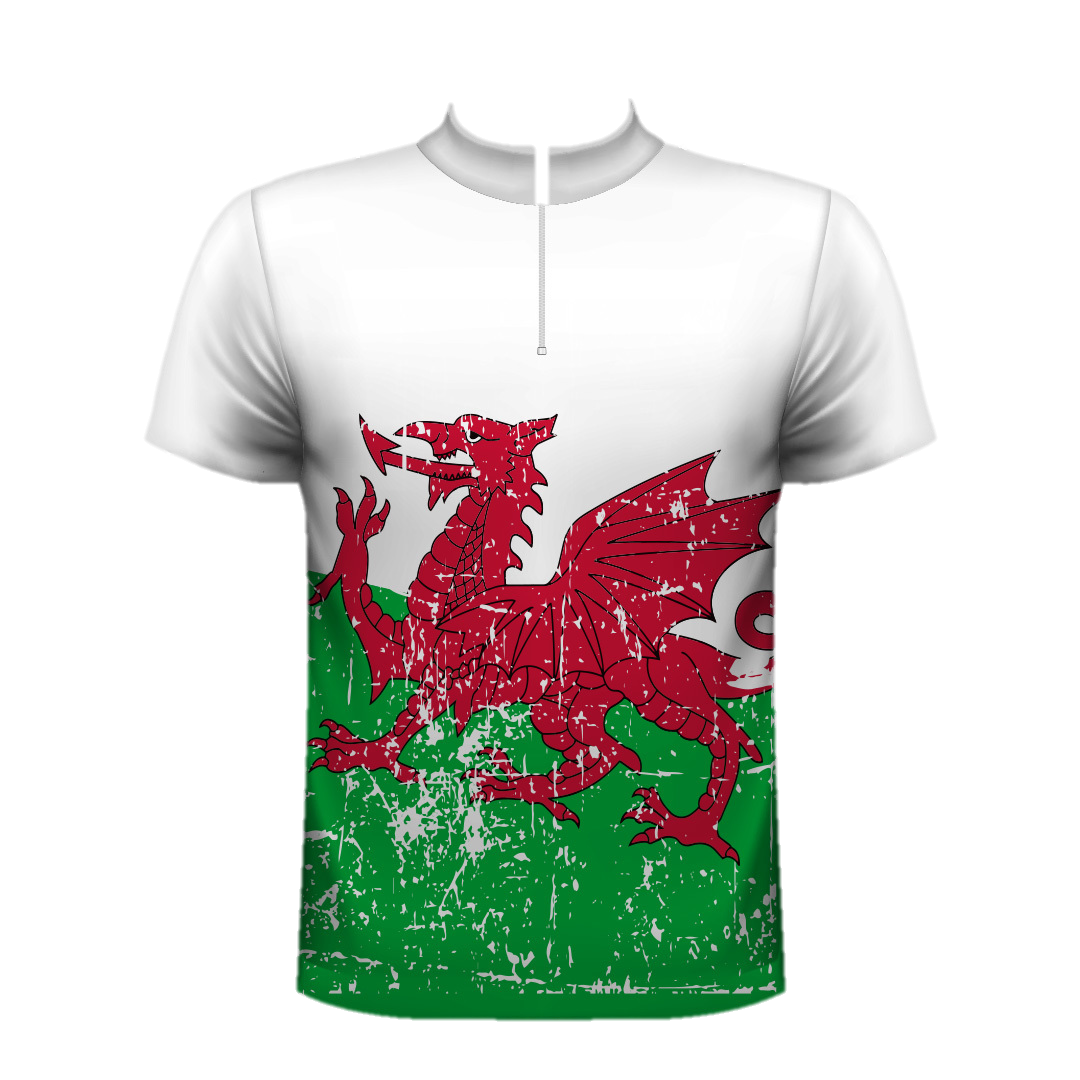 Je suis irlandais.
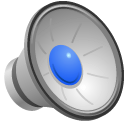 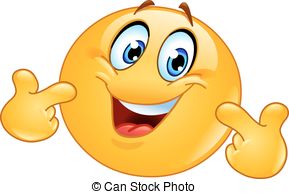 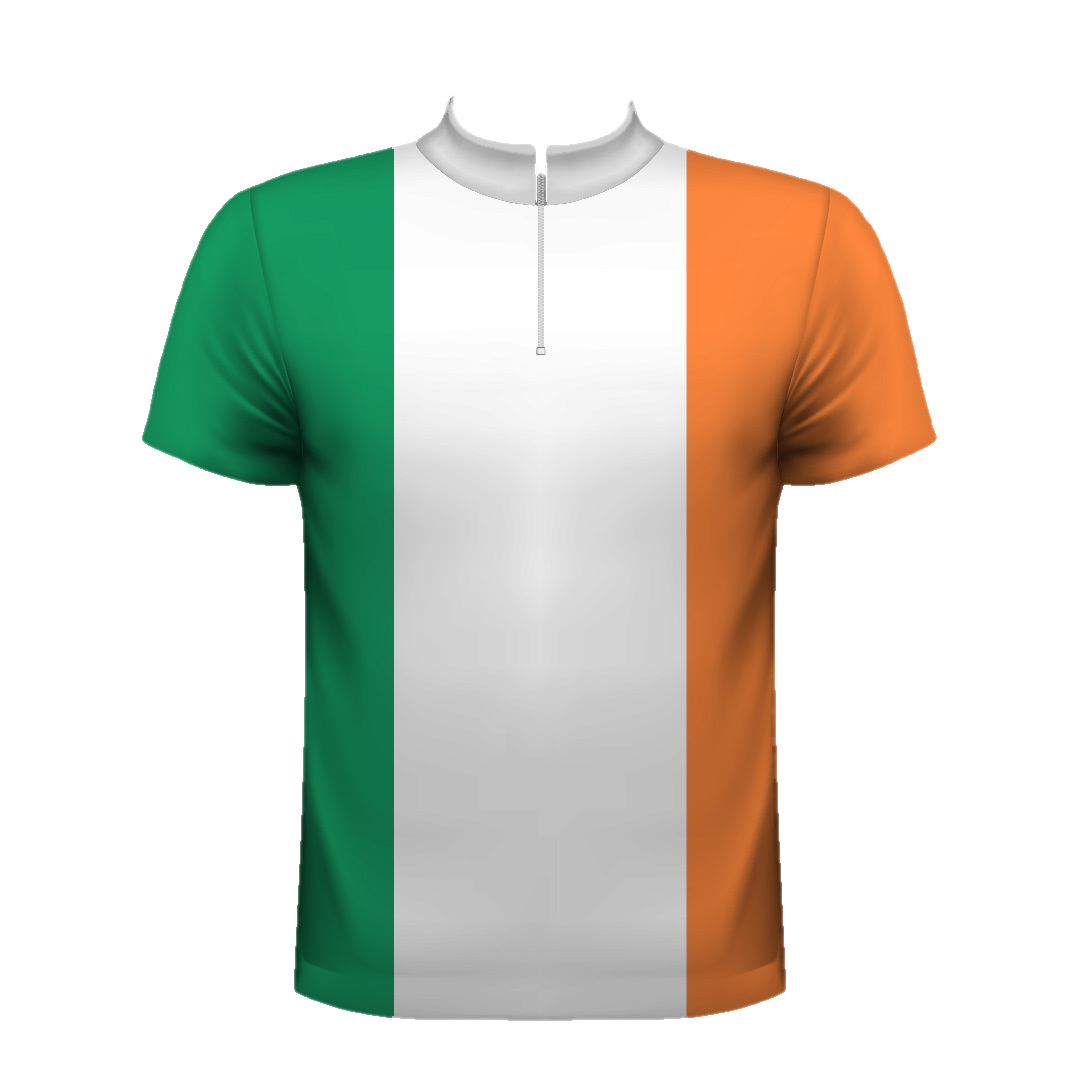 Je suis irlandaise.
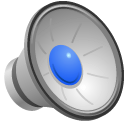 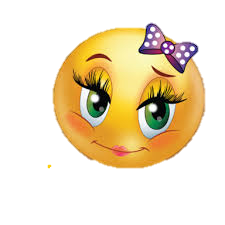 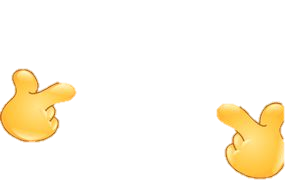 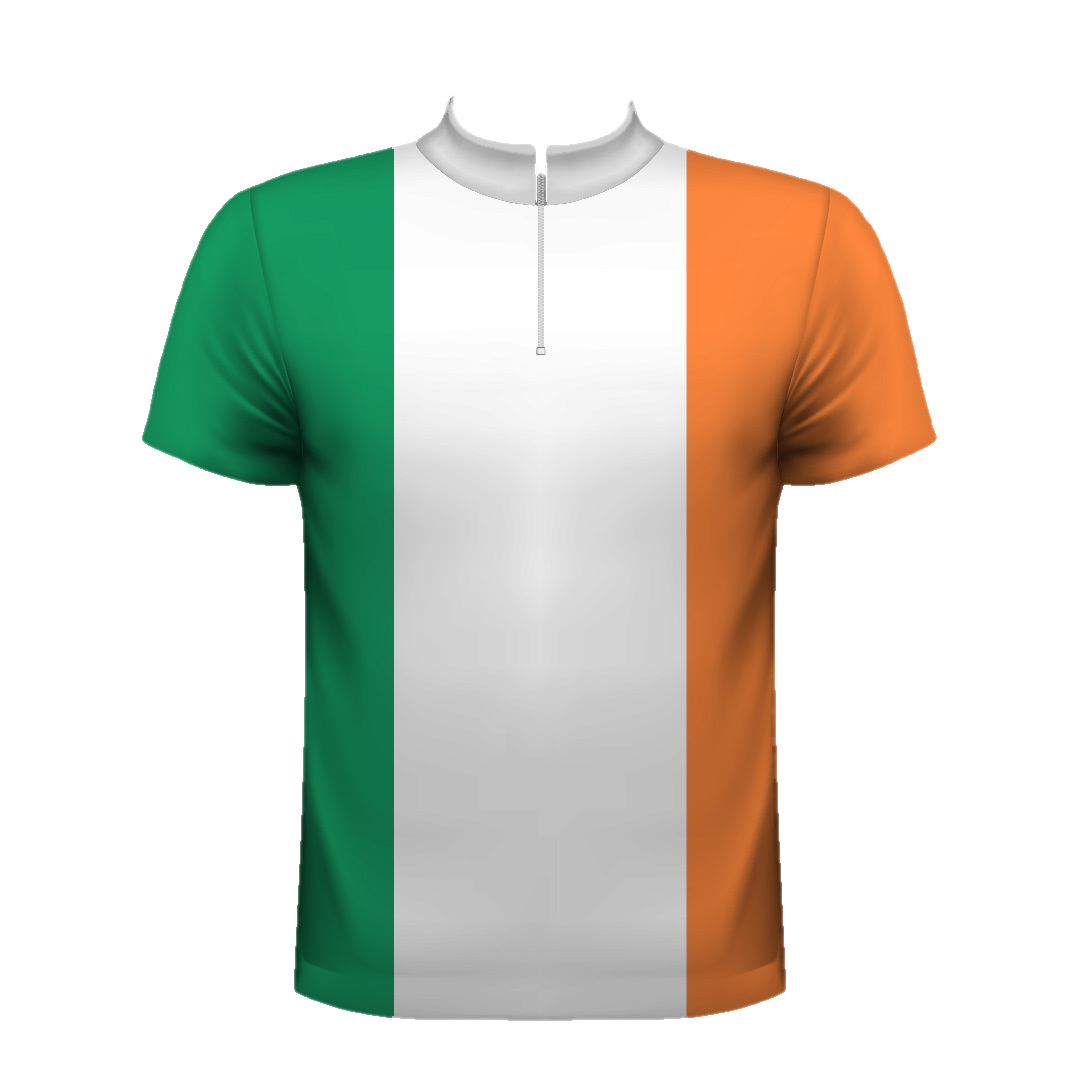 Je suis français.
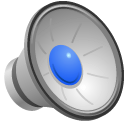 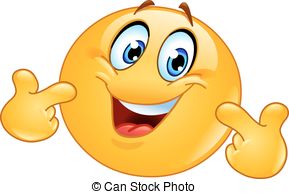 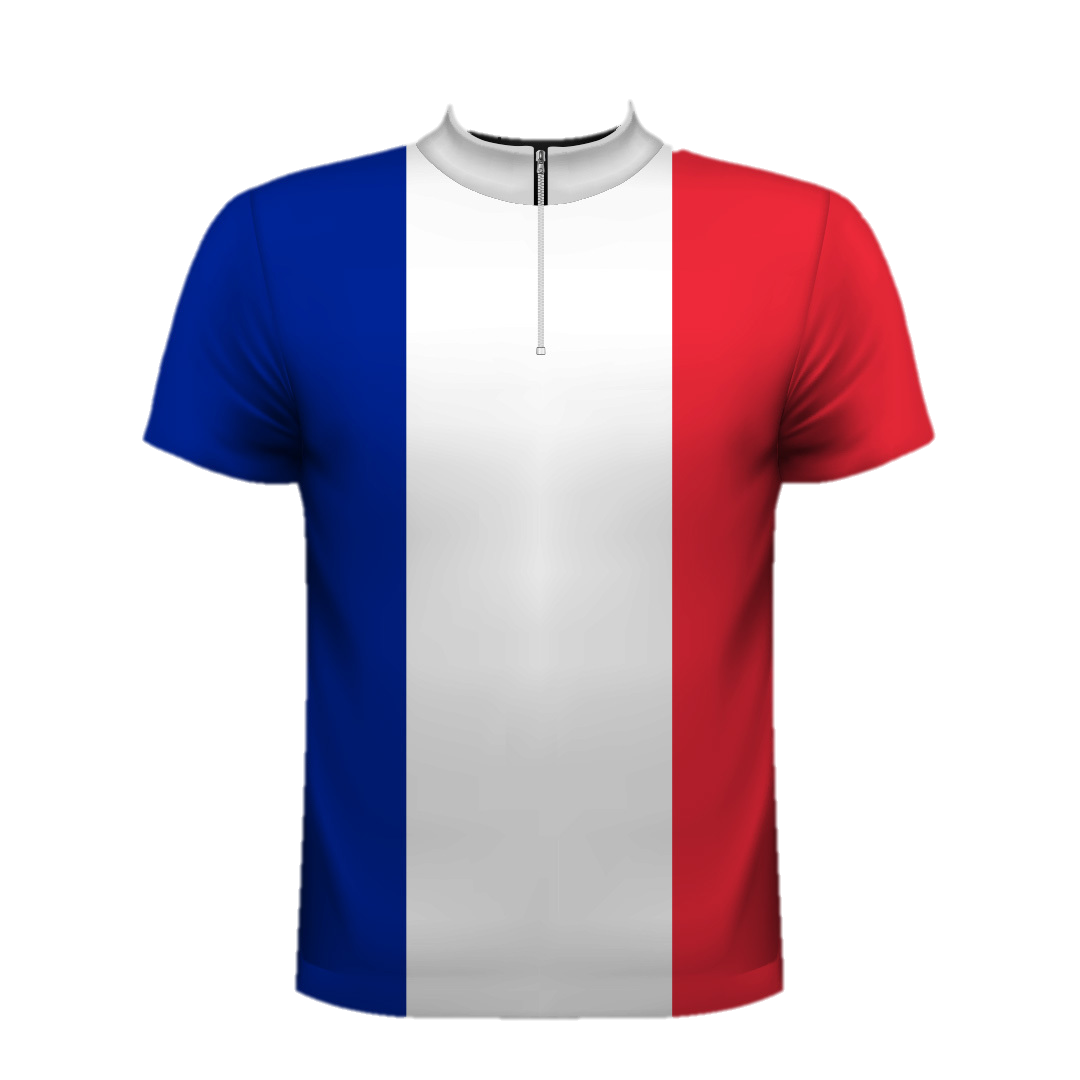 Je suis française.
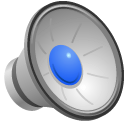 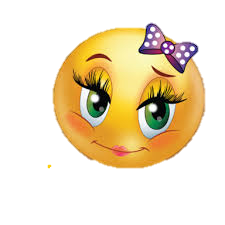 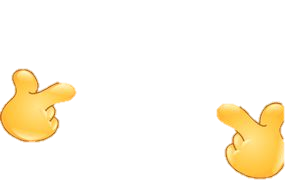 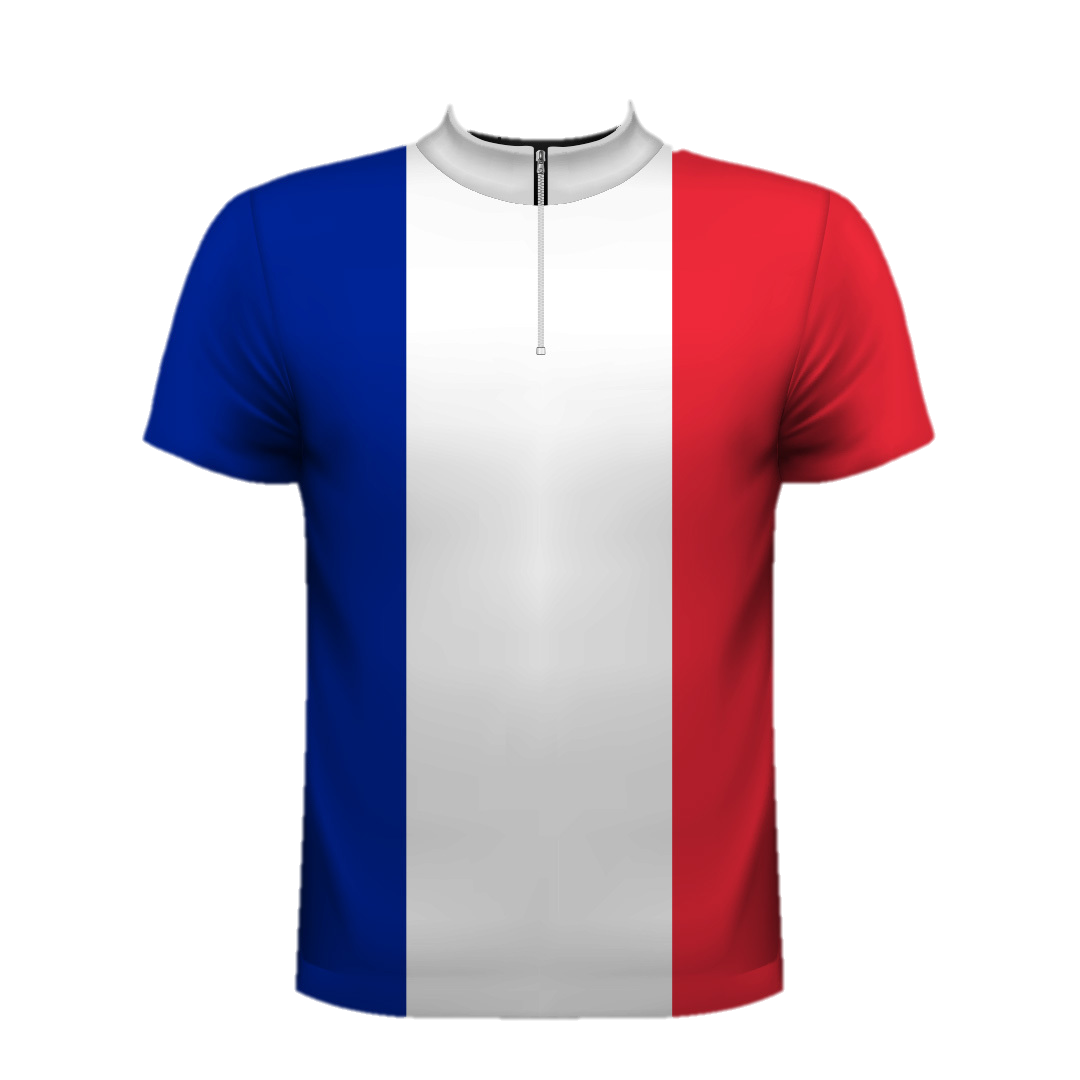 Je suis espagnol.
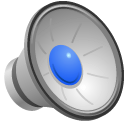 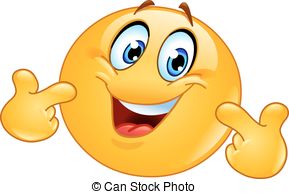 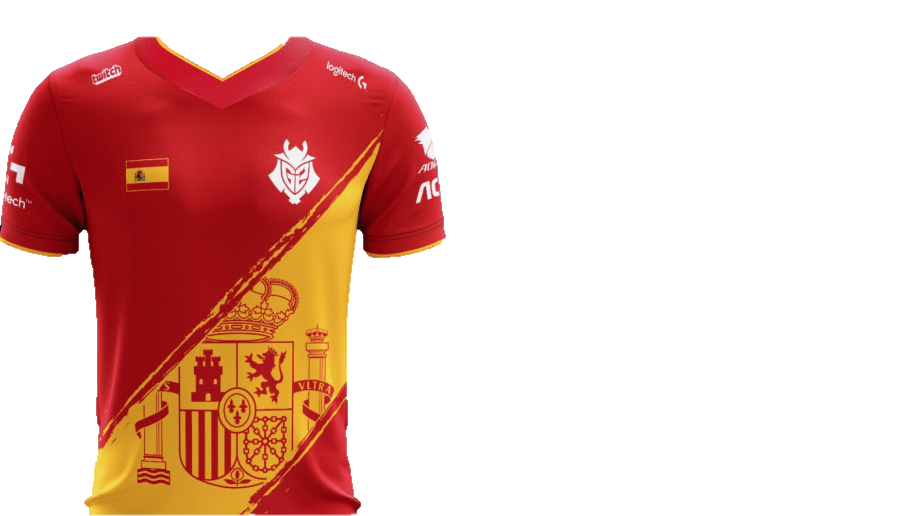 Je suis espagnole.
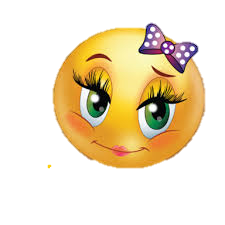 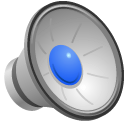 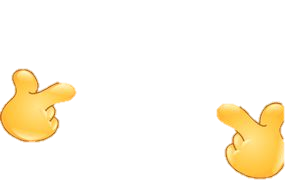 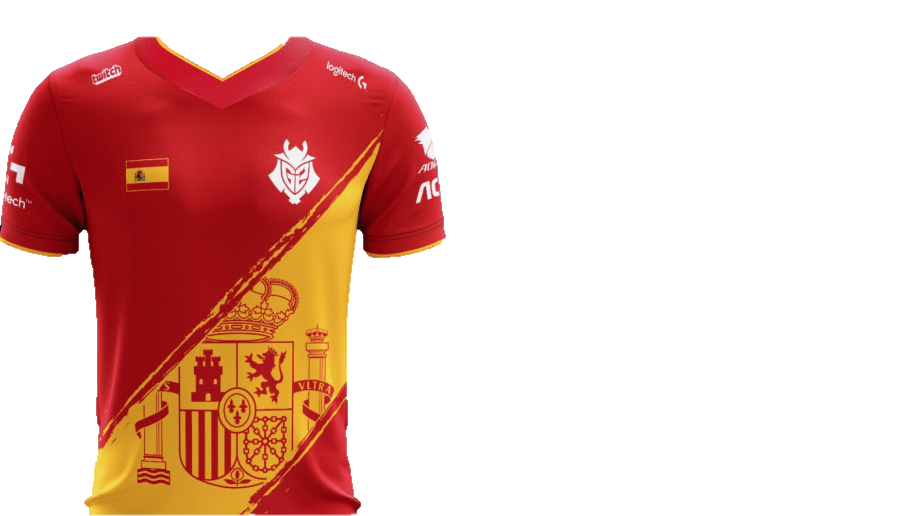 Le joueur = the player (masculin)
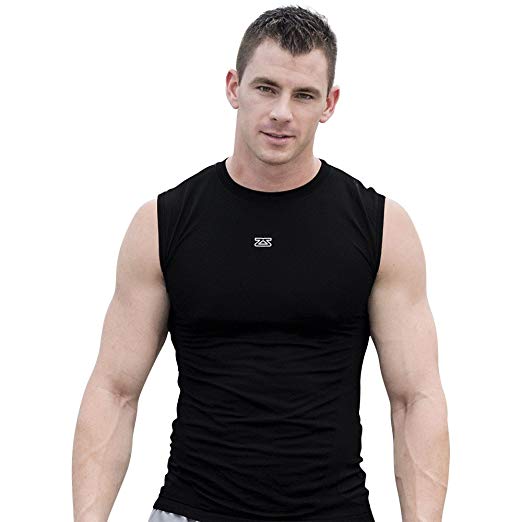 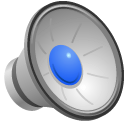 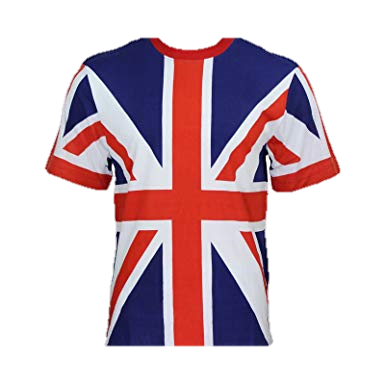 la joueuse = the player (féminin)
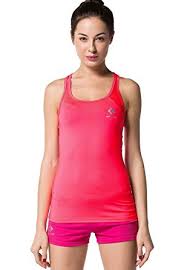 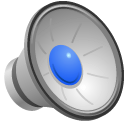 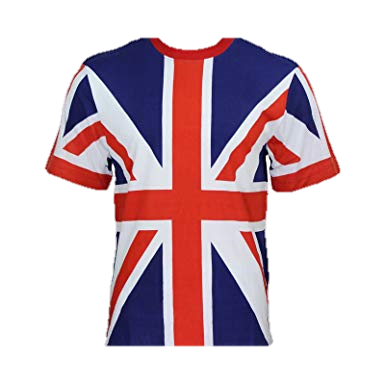 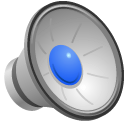 Quelle est sa nationalité?
(What is his/her nationality?)
Subject Pronouns
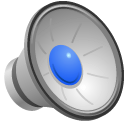 Être  = TO BE
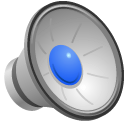 Le joueur est britannique.Il est britannique.
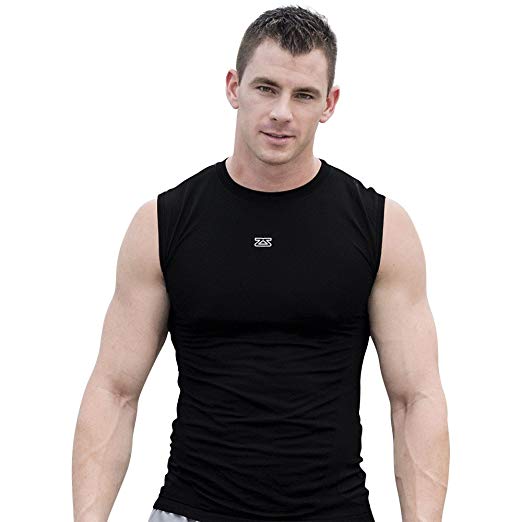 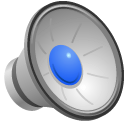 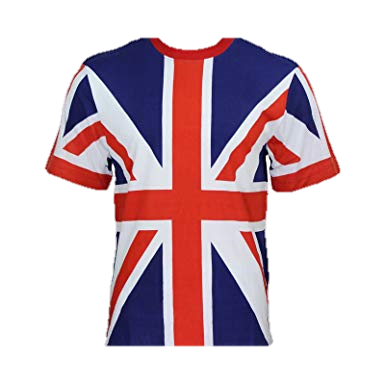 La joueuse est britannique.Elle est britannique.
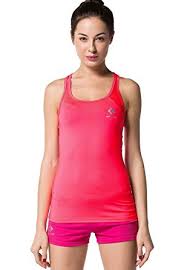 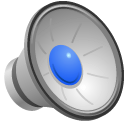 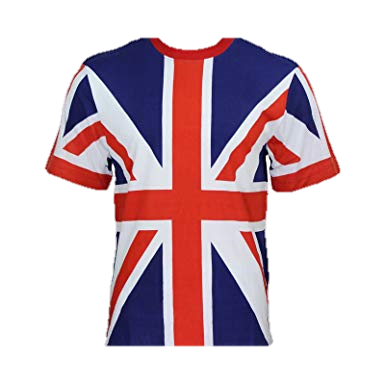 Il est		  			   Elle est
Il est
Elle est
britannique 
écossais 	 ajoute ‘e’
anglais	 ajoute ‘e’
gallois 	 ajoute ‘e’
irlandais	 ajoute ‘e’
français	 ajoute ‘e’
espagnol	 ajoute ‘e’
britannique
écossaise 	
anglaise
galloise
irlandaise
française
espagnole
Il est écossais.
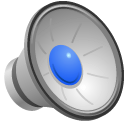 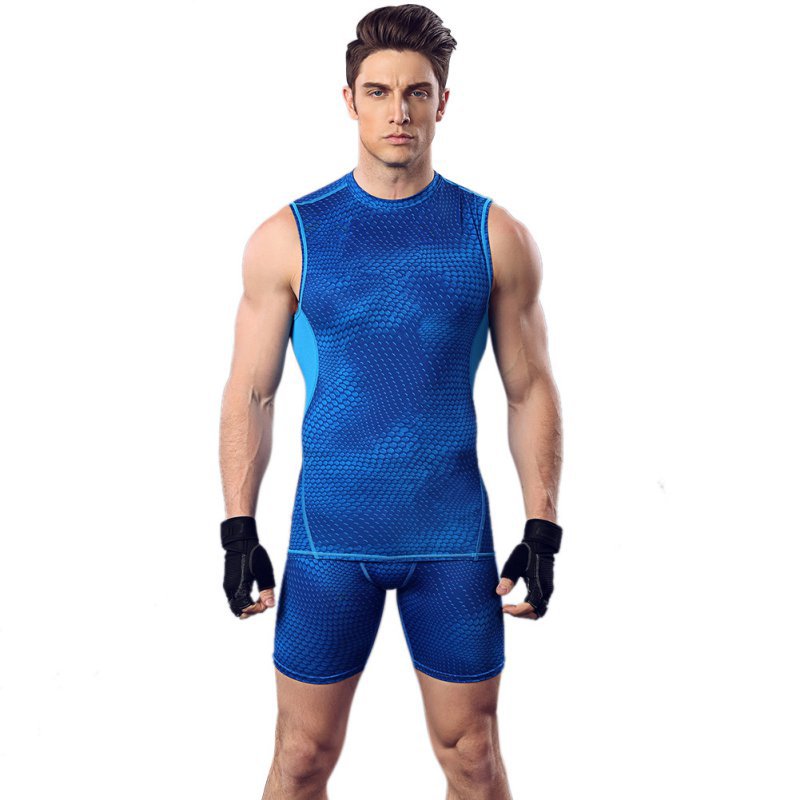 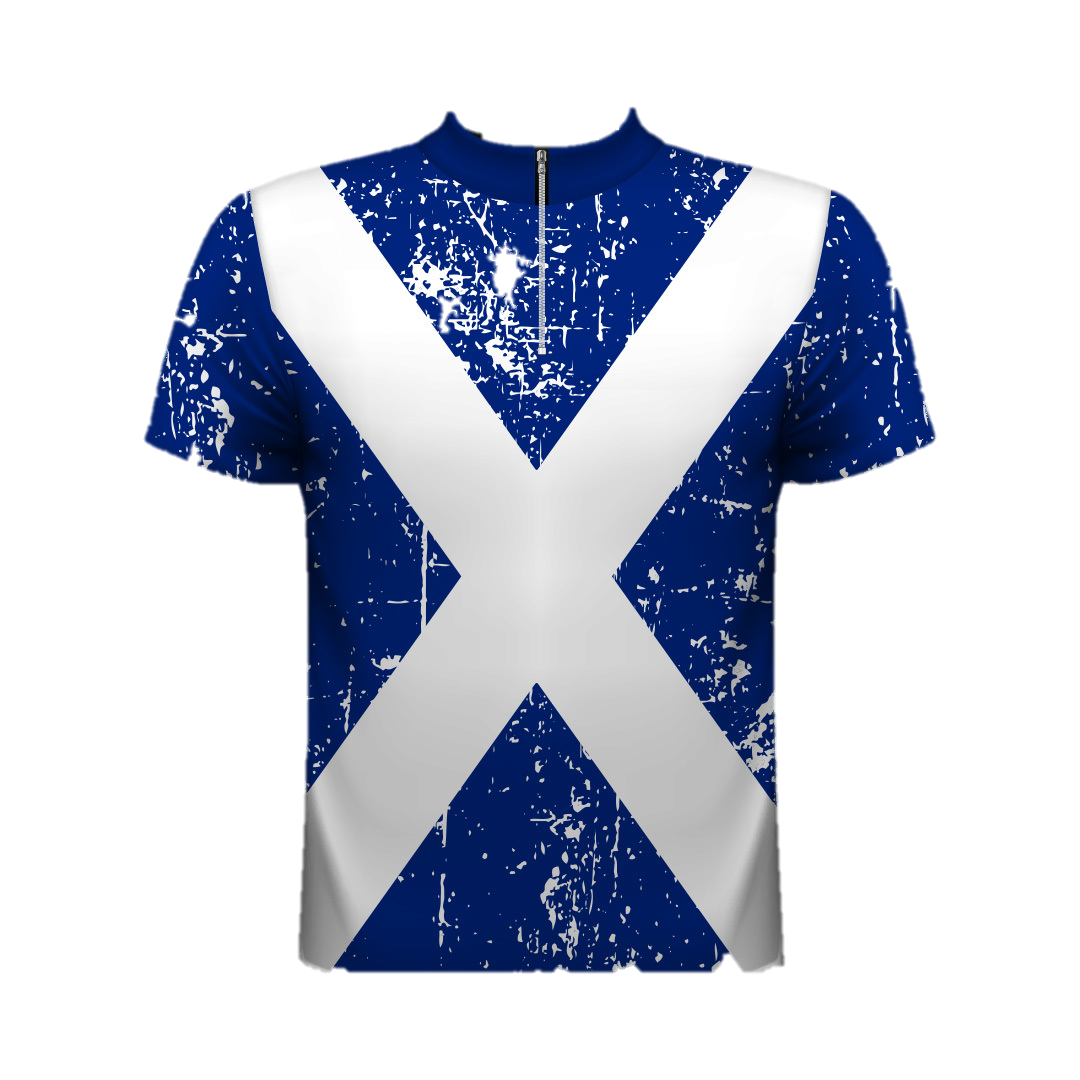 Elle est écossaise.
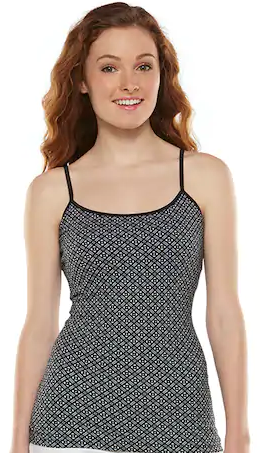 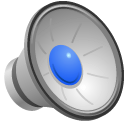 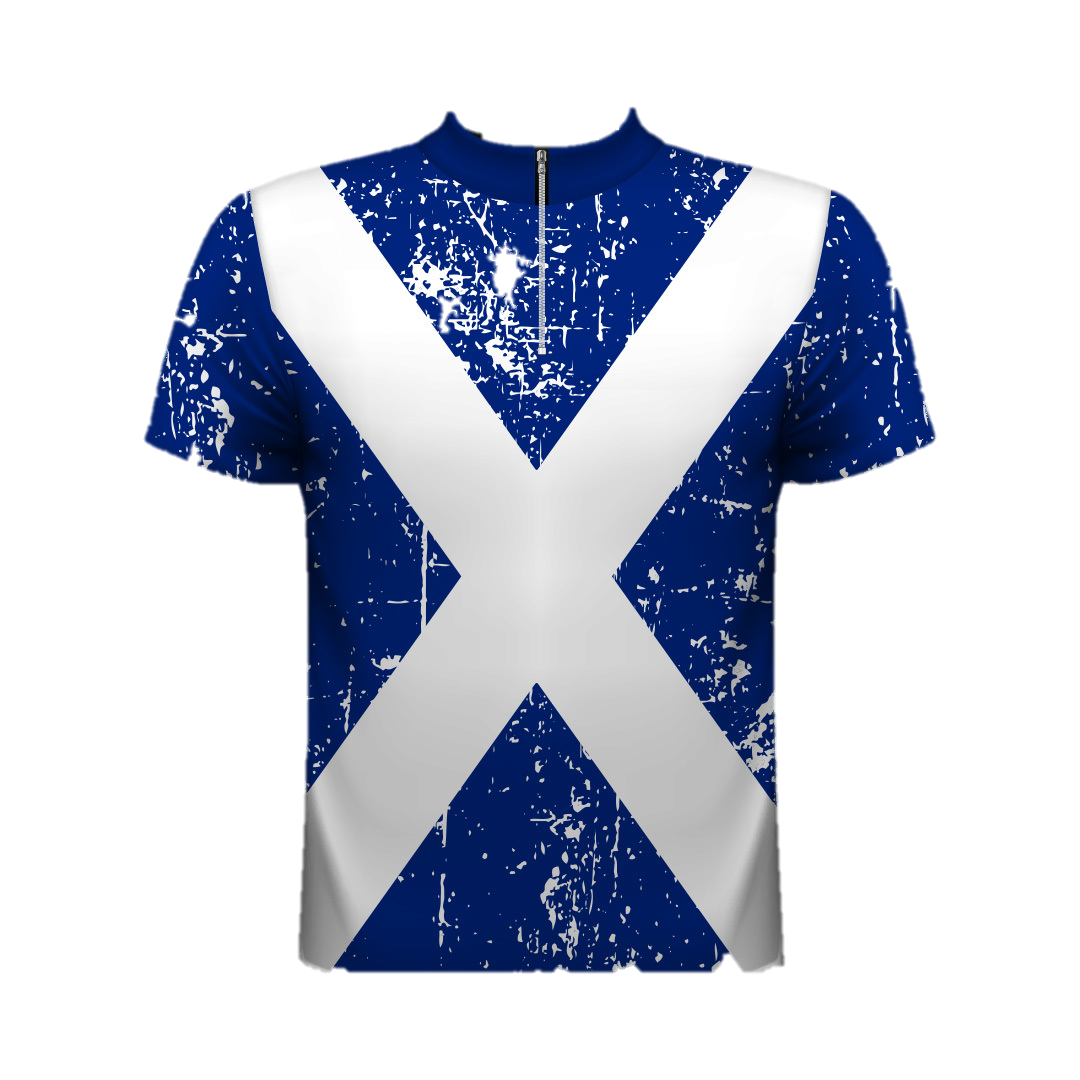 Il est anglais.
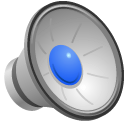 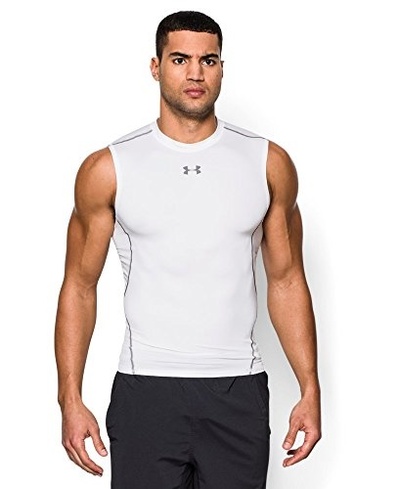 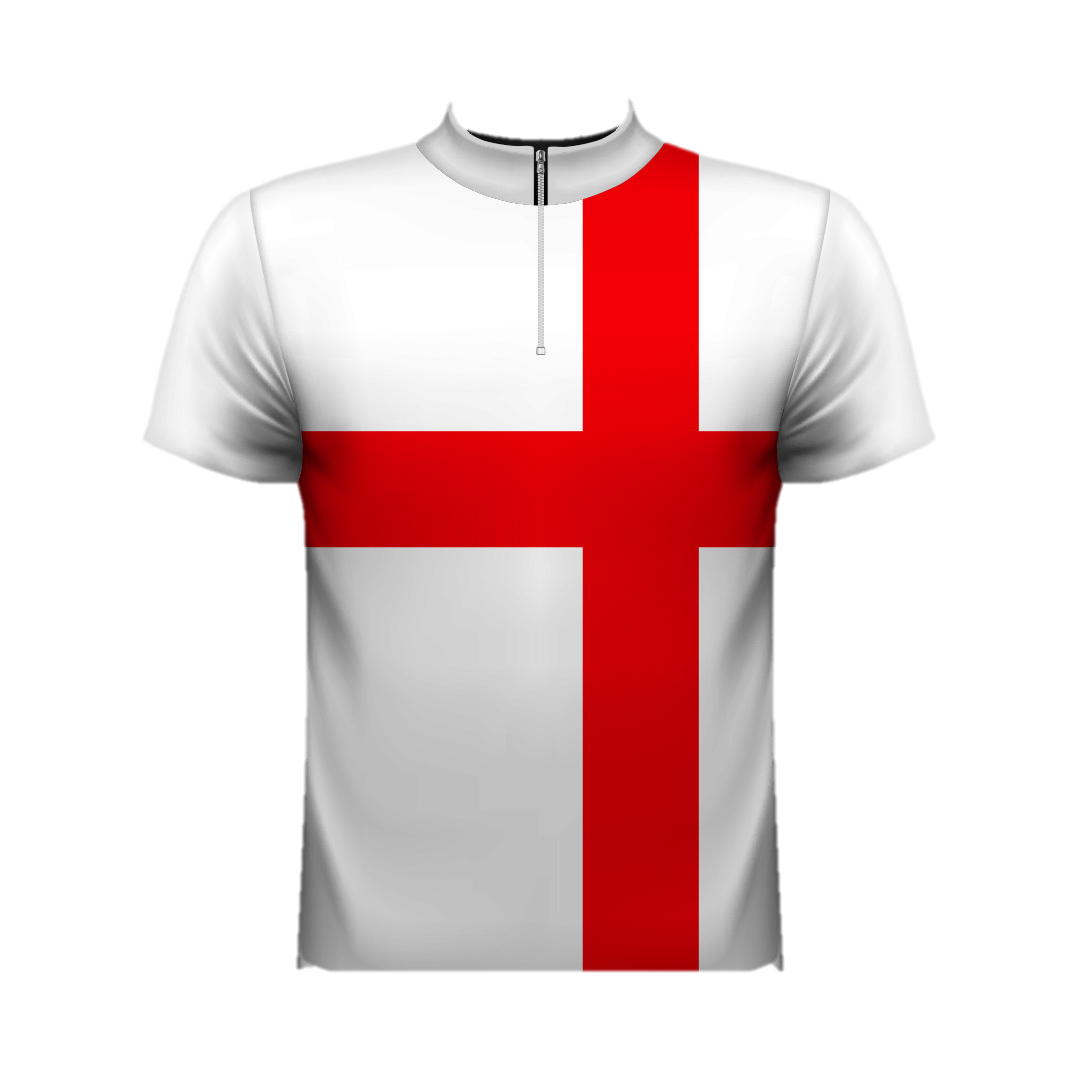 Elle est anglaise.
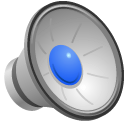 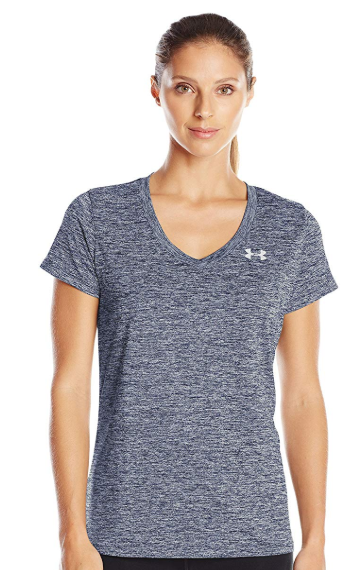 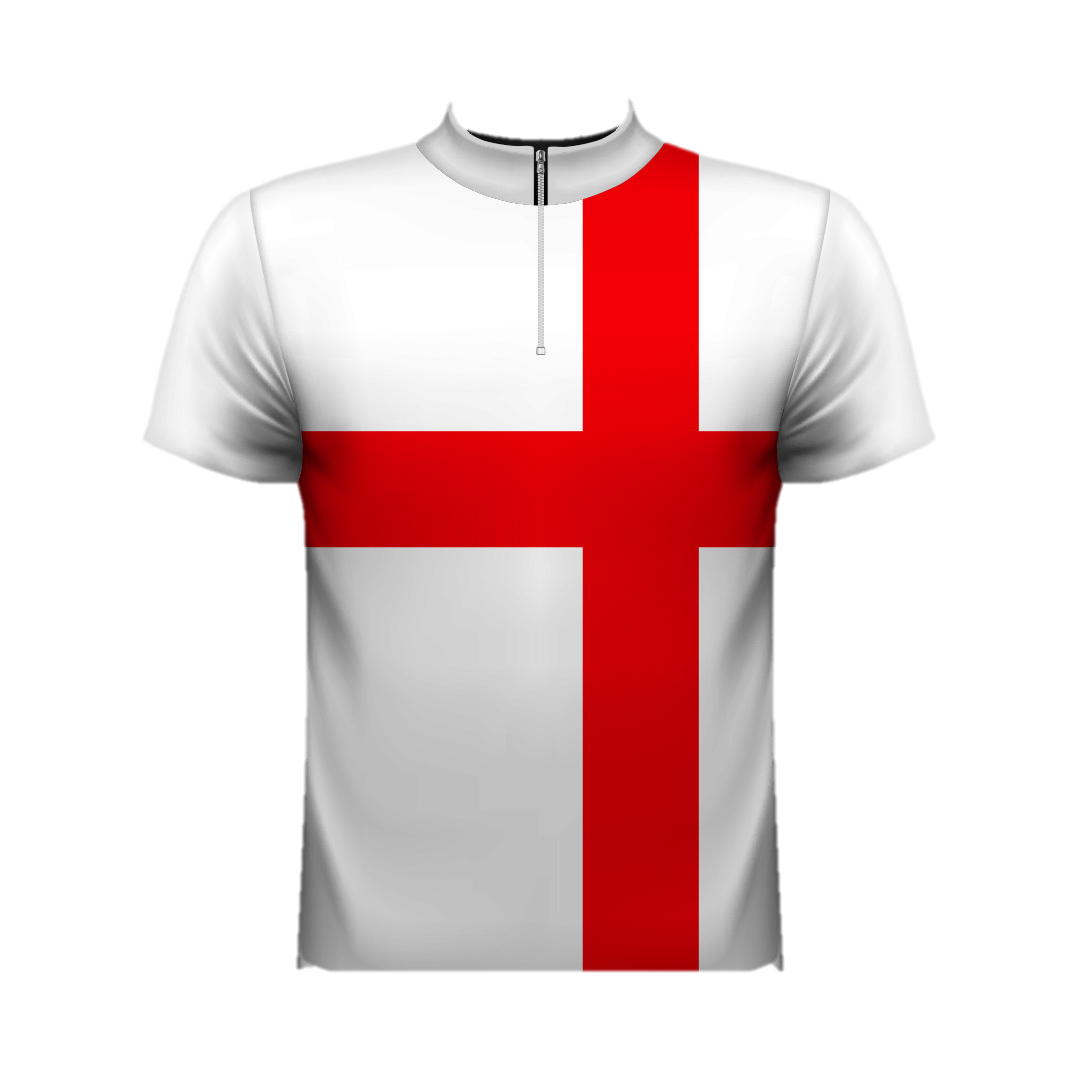 Il est espagnol.
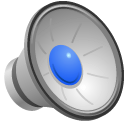 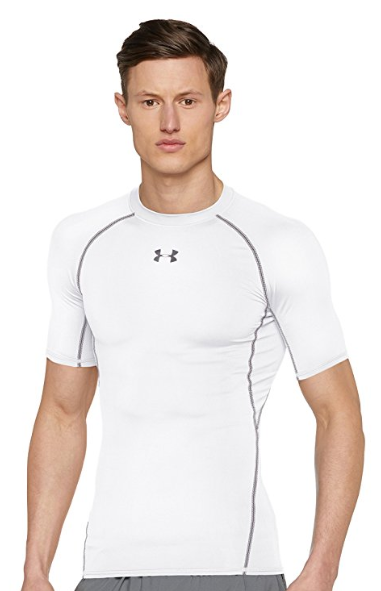 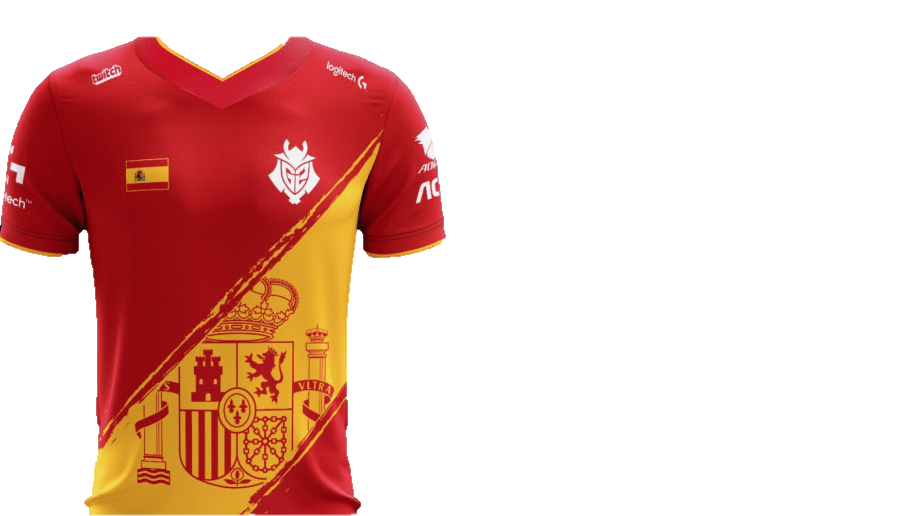 Elle est espagnole.
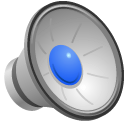 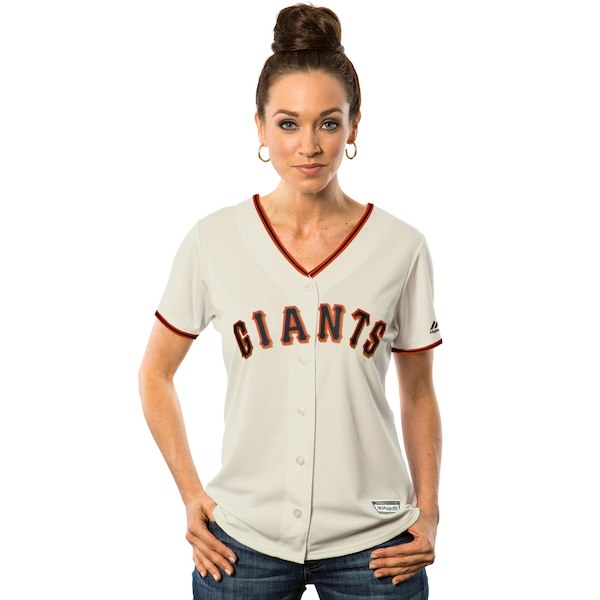 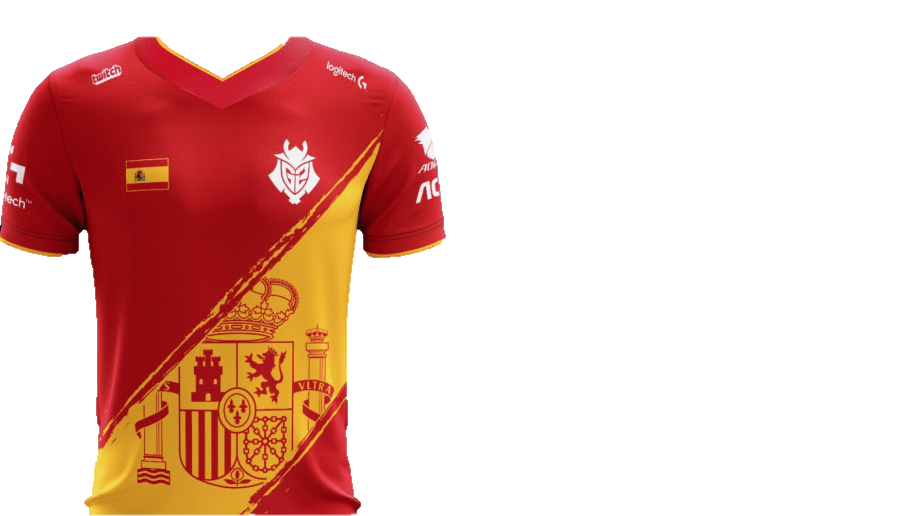 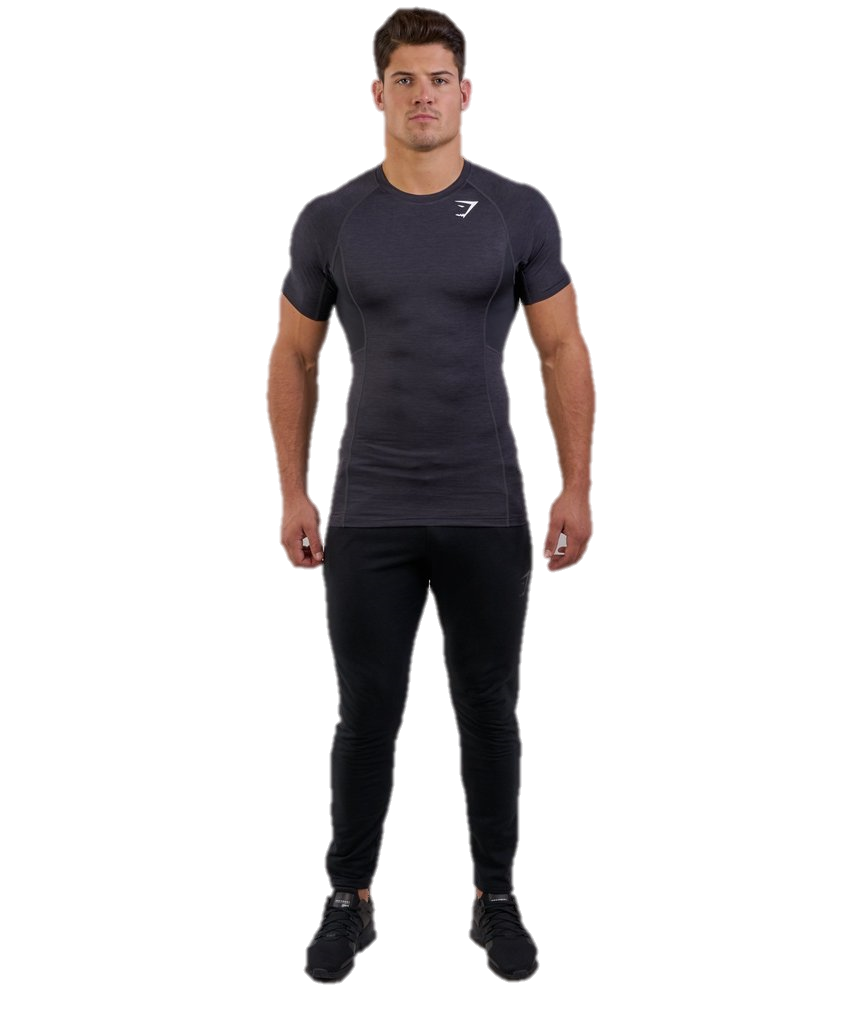 Il est français.
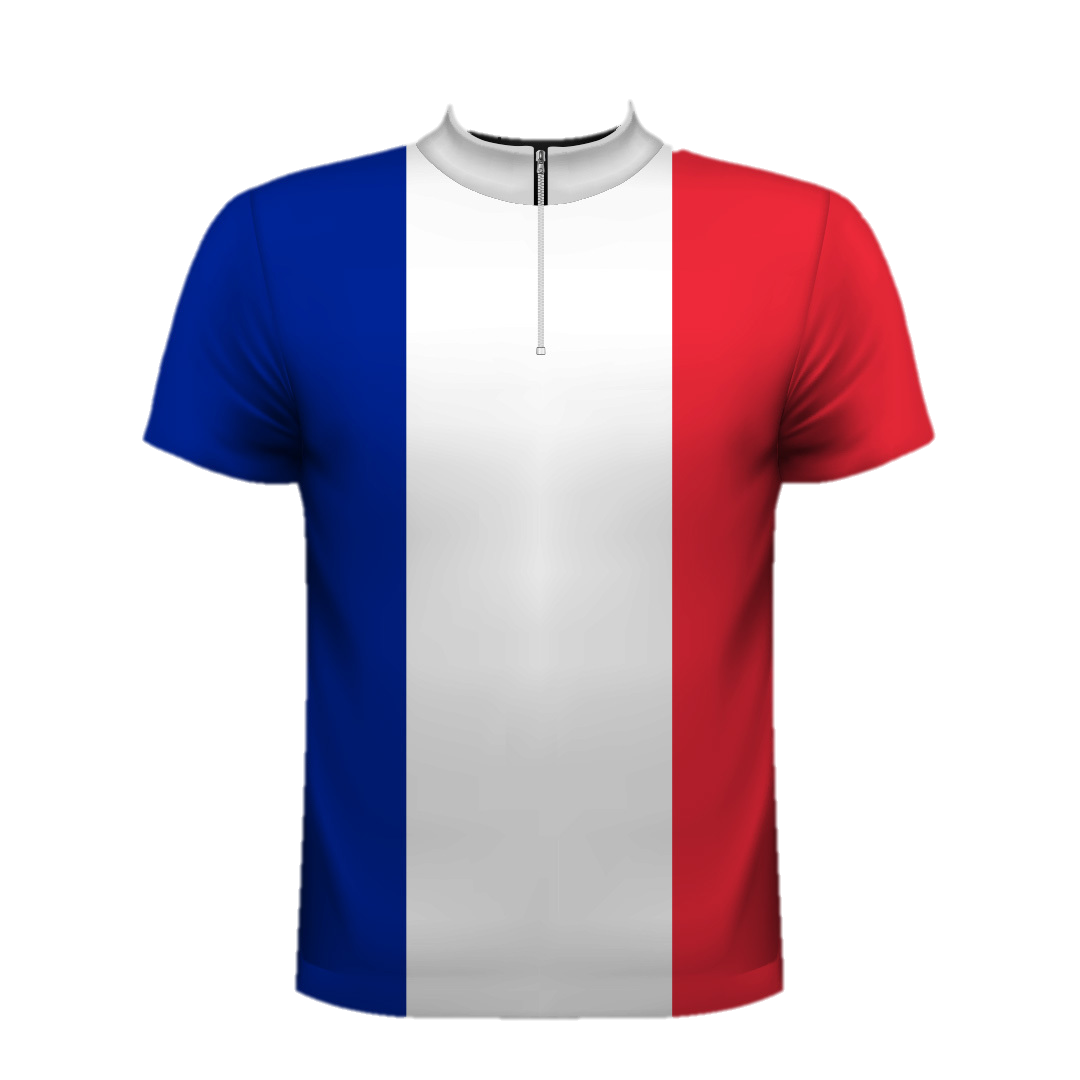 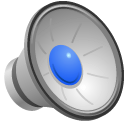 Elle est française.
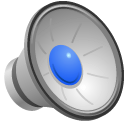 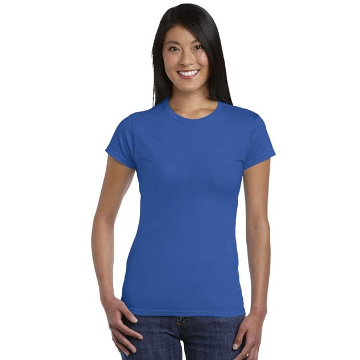 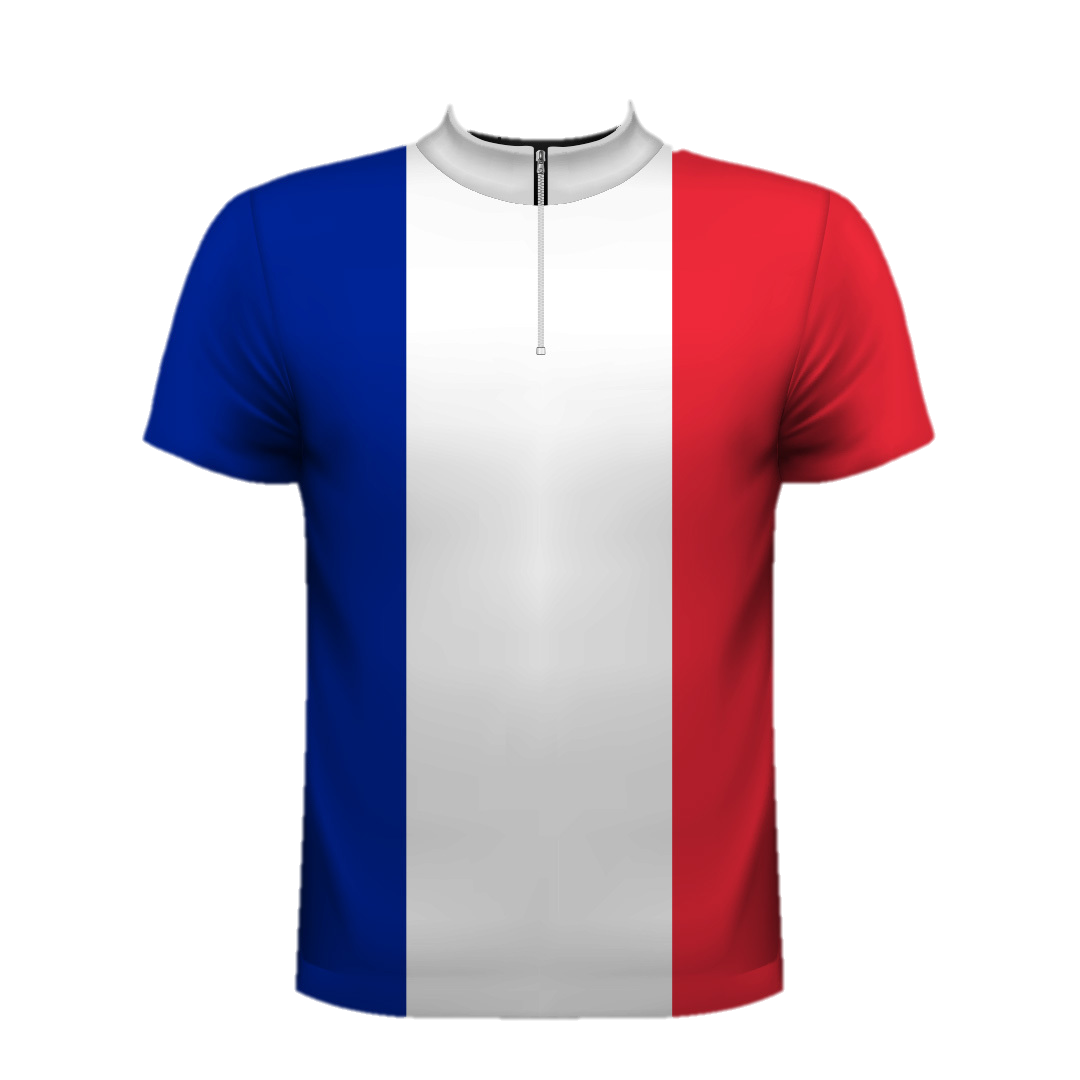 Il est irlandais.
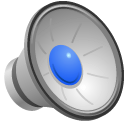 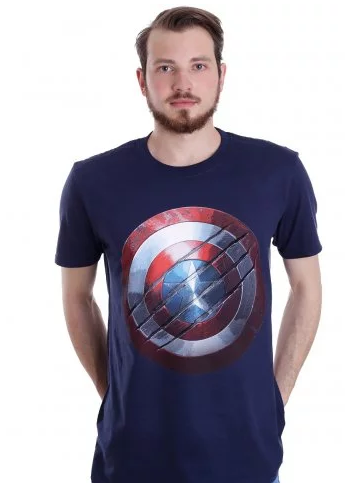 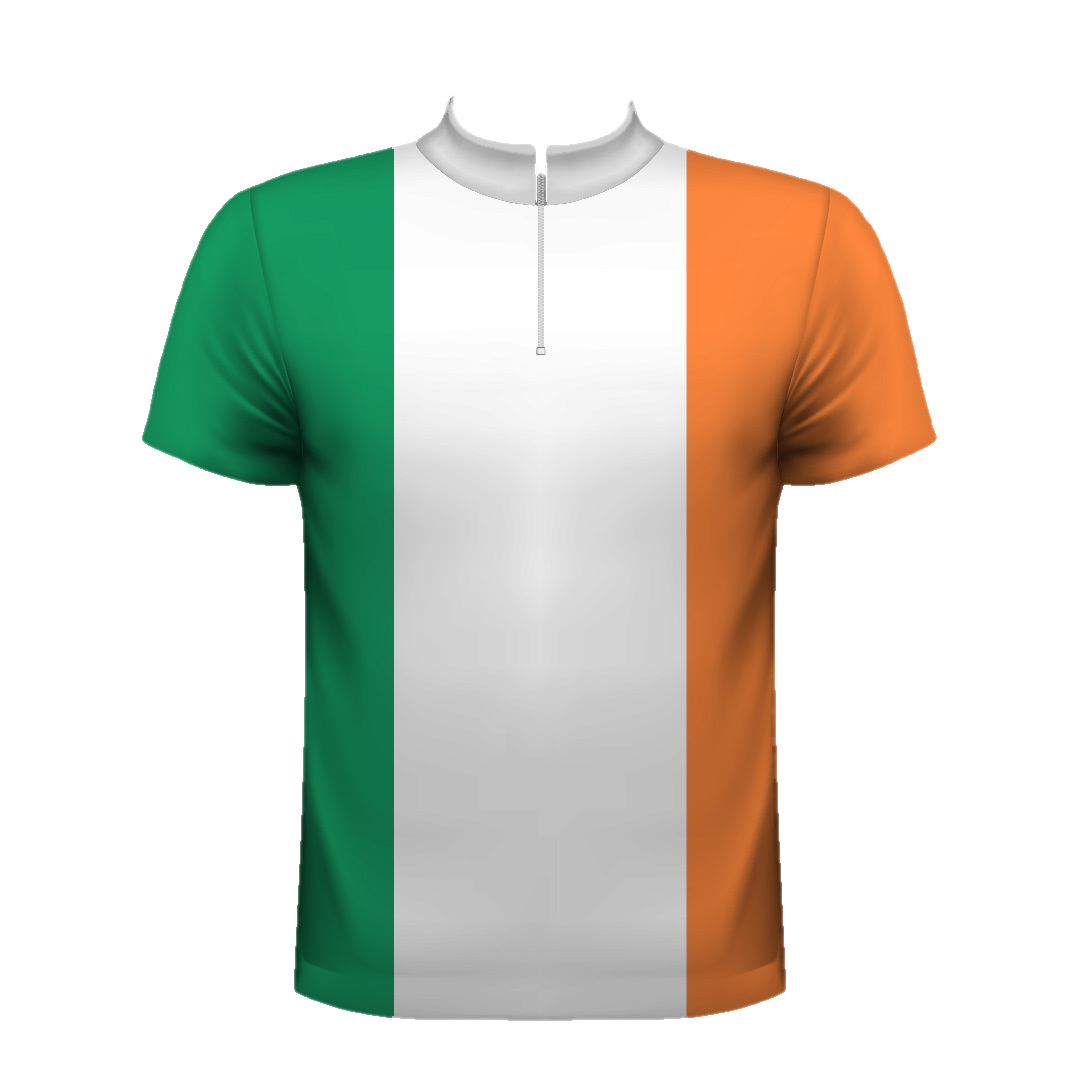 Elle est irlandaise.
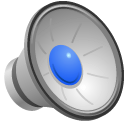 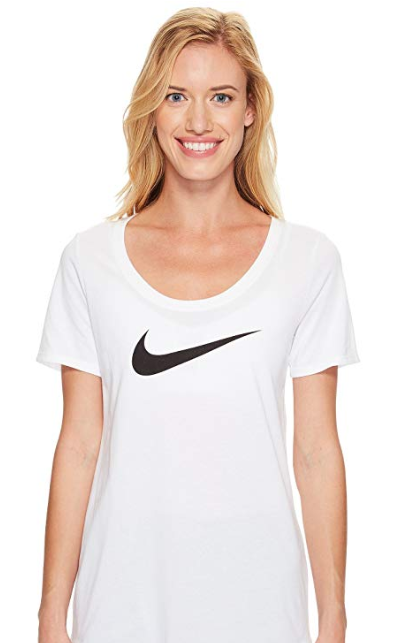 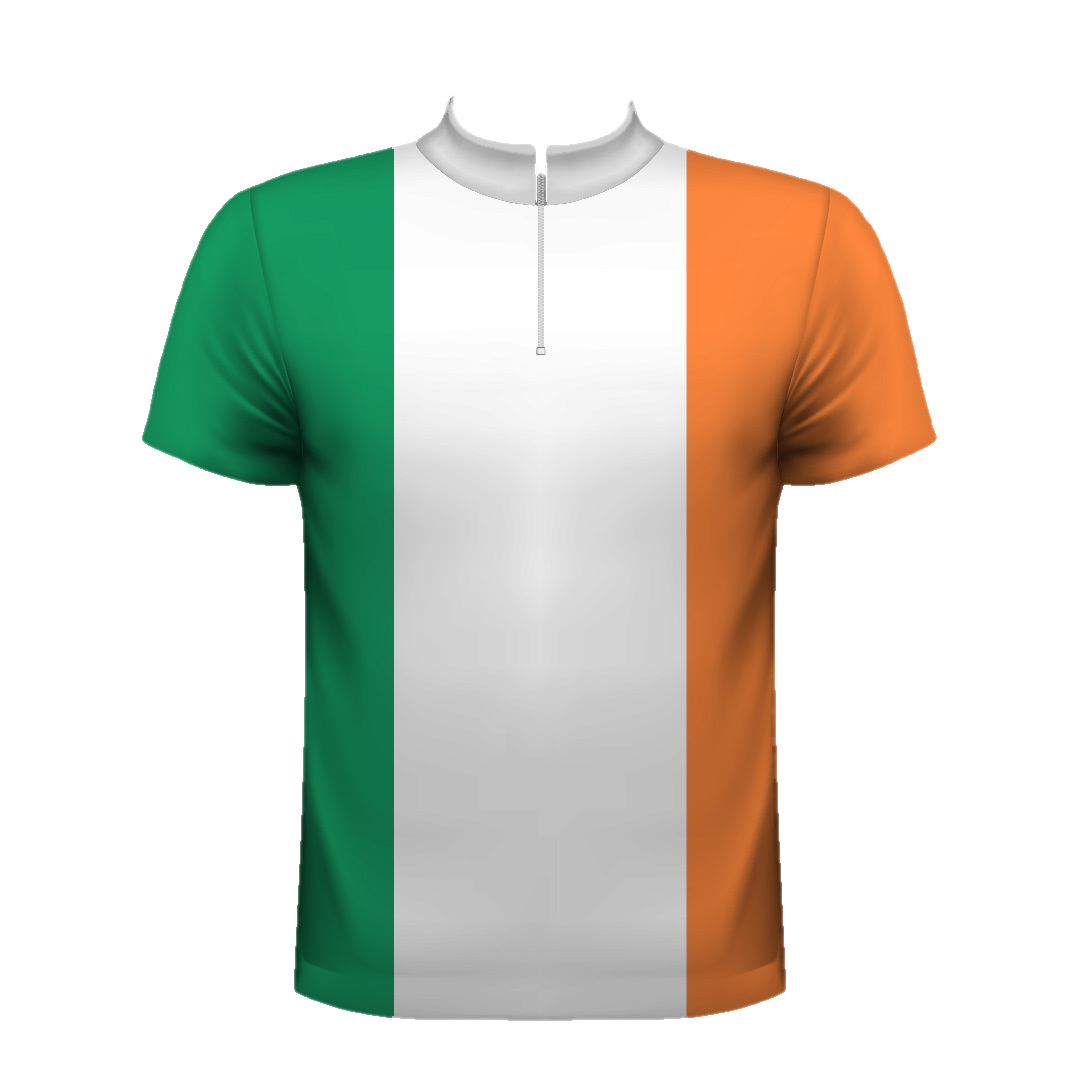 Il est gallois.
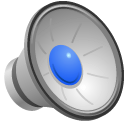 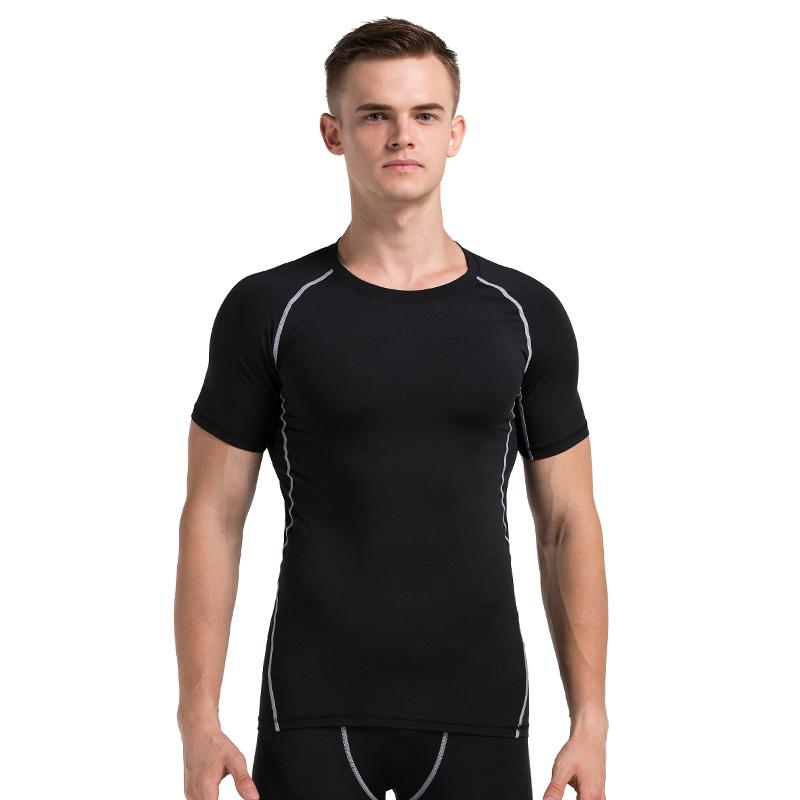 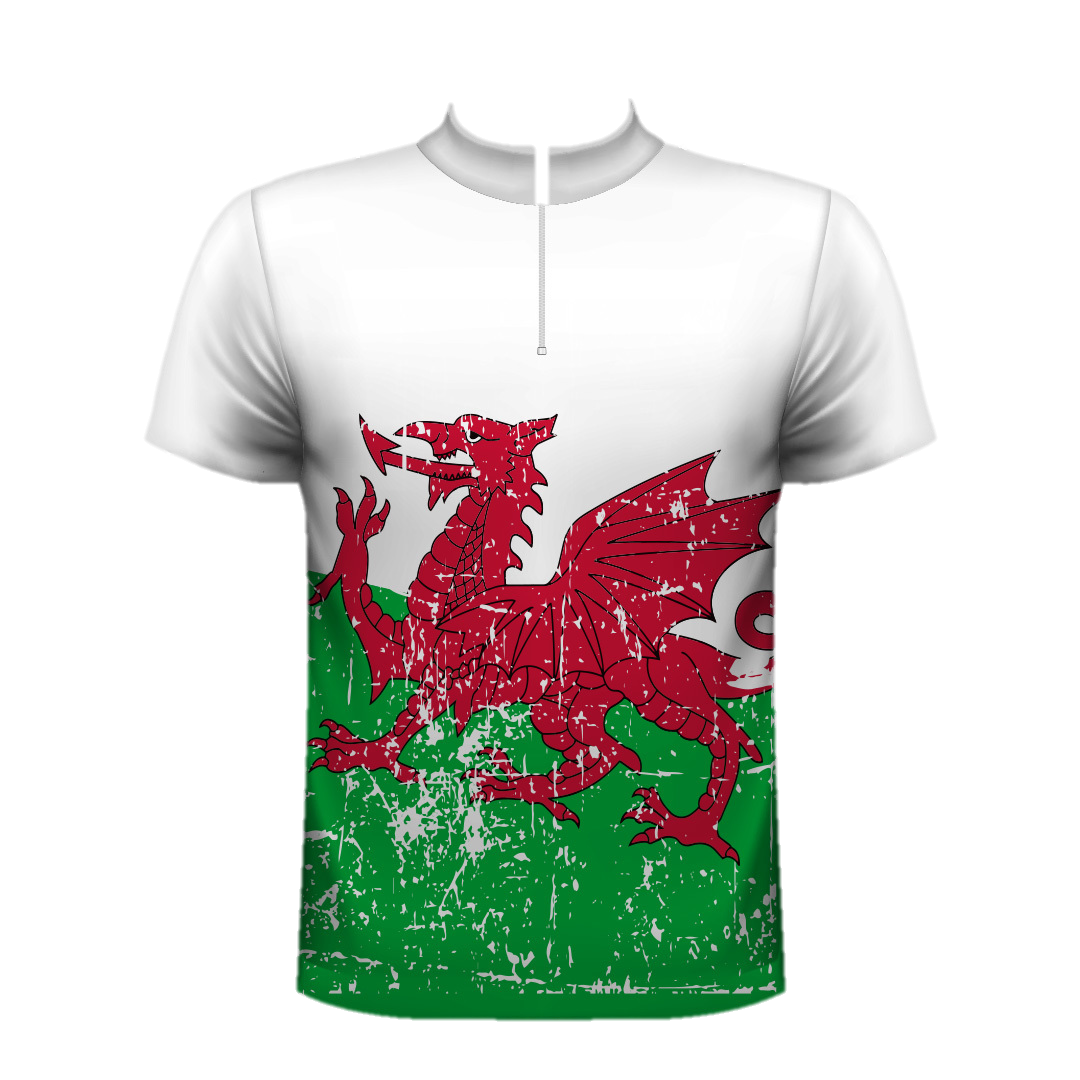 Elle est galloise.
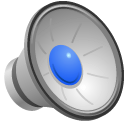 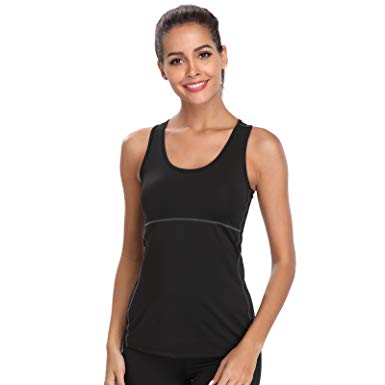 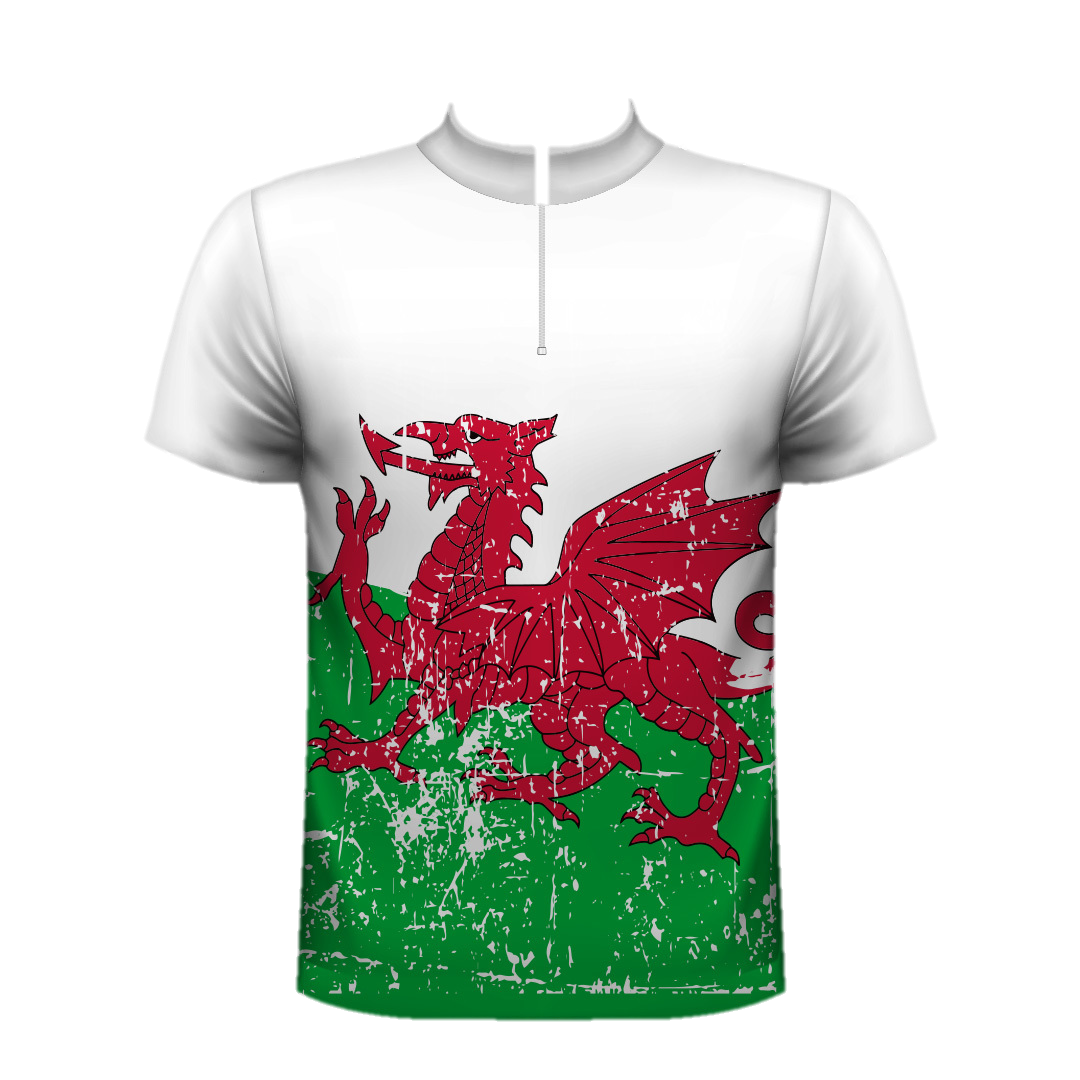 La coupe du monde de Quidditch
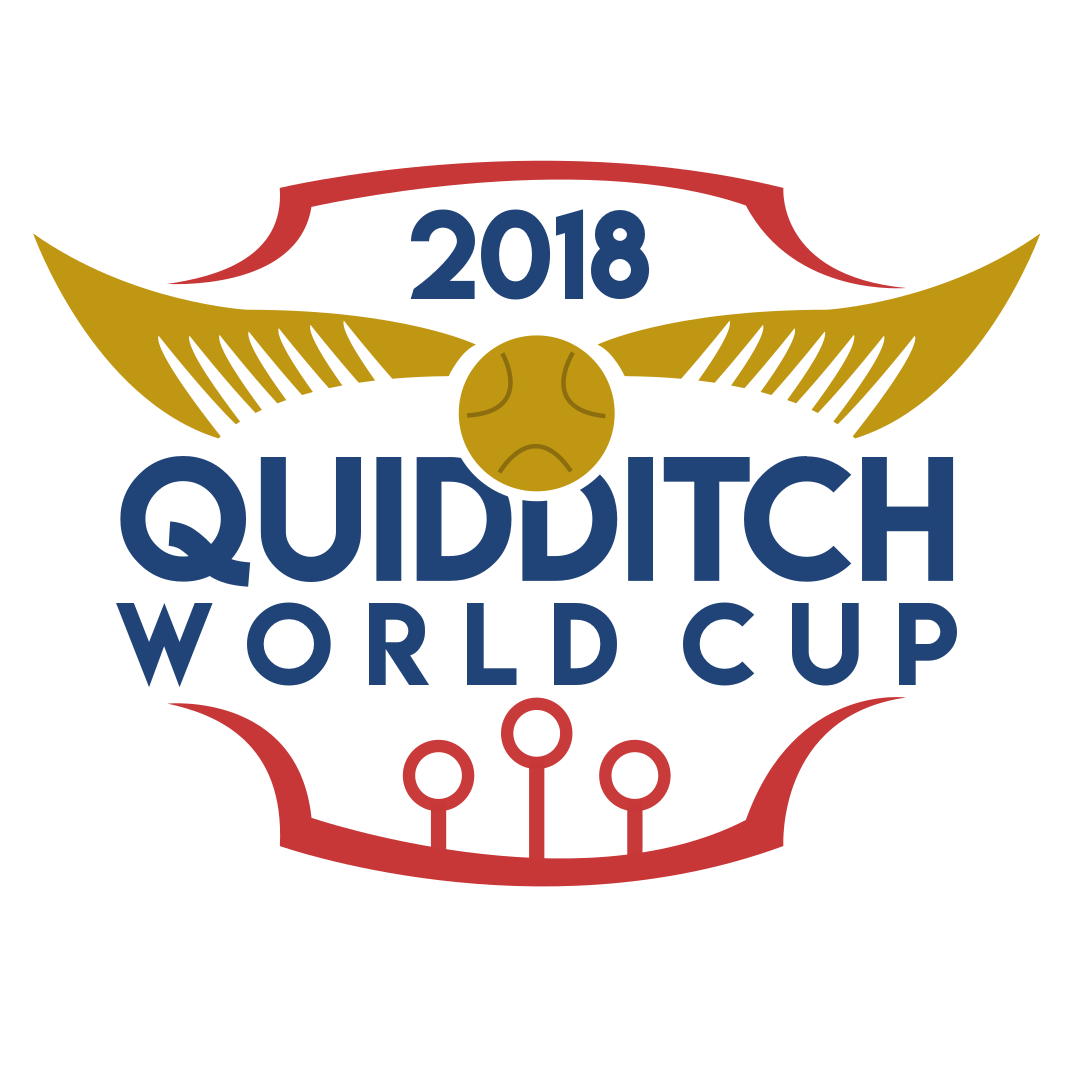 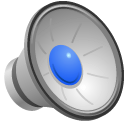 2018
LA COUPE du MONDE
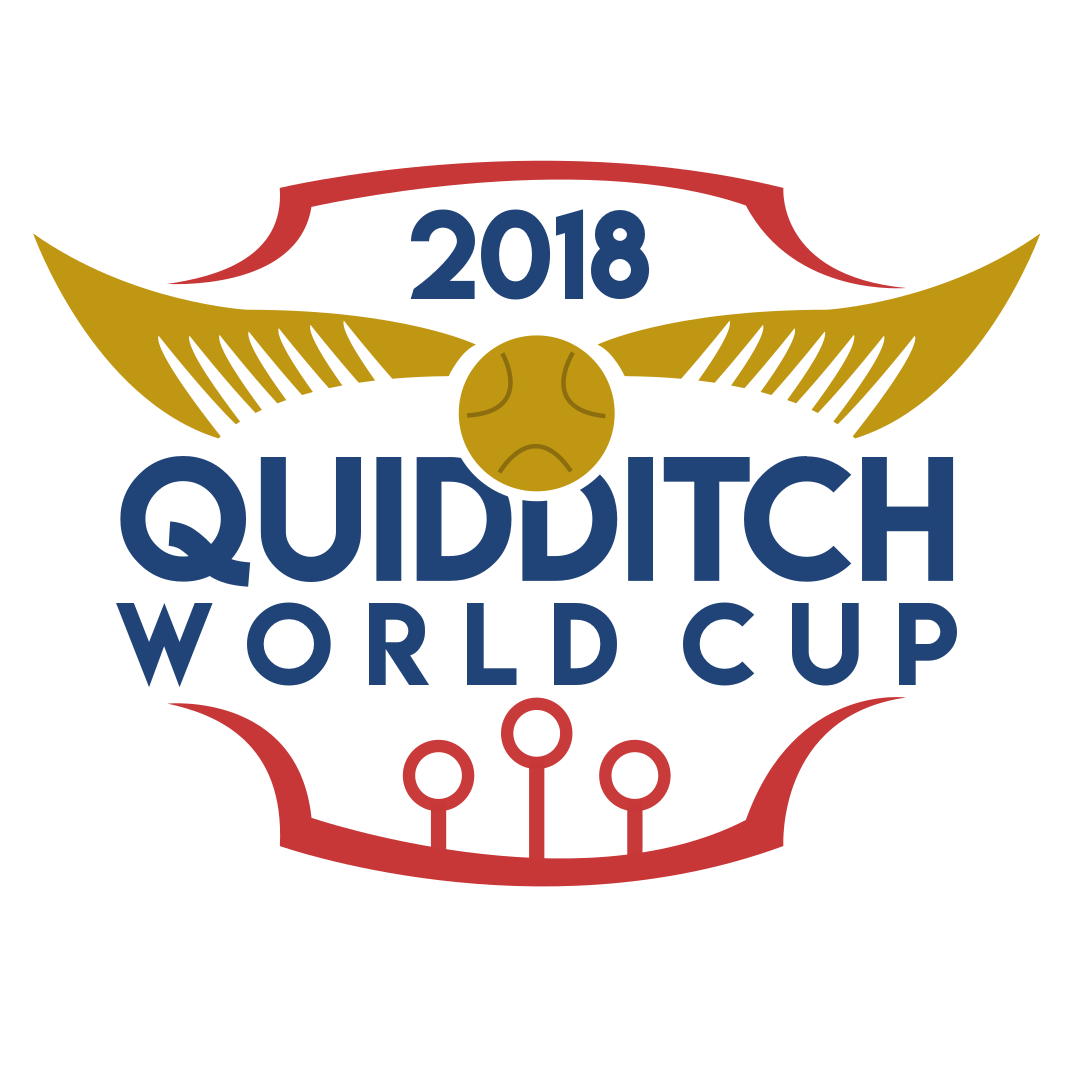 [Speaker Notes: The year can be edited here.
The language of the world cup can also be edited.]
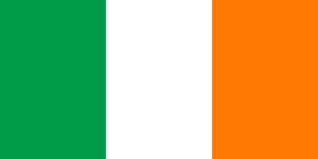 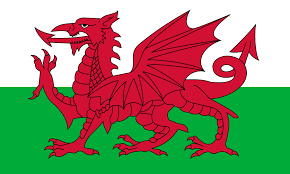 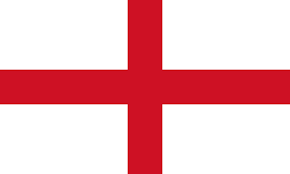 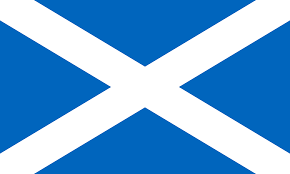 La Finale
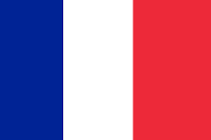 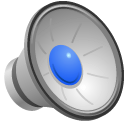 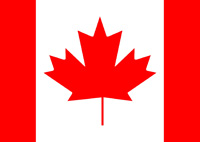 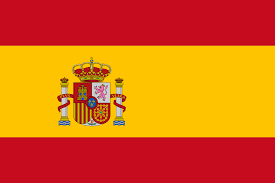 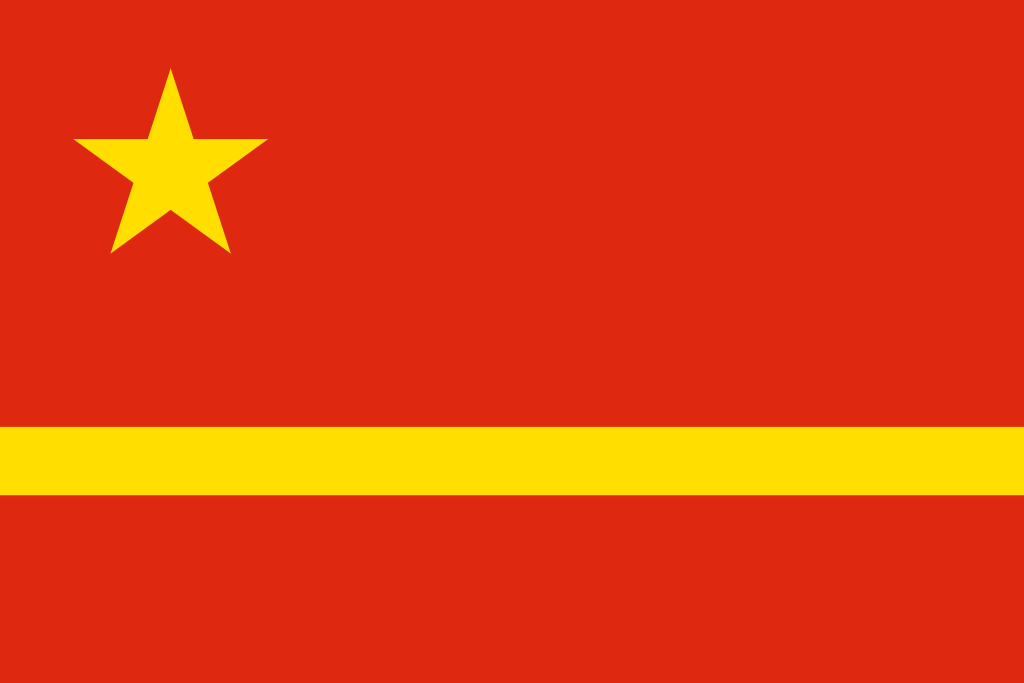 [Speaker Notes: What is your nationality?
Where are you from?]
Les cartes de la finale
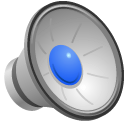 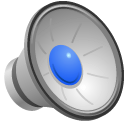 La demie finale
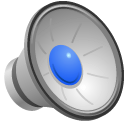 La finale
Francia
La finale
Consignes:
Partagez la classe en deux équipes  
Vous pouvez choisir de nommer des capitaines dans chaque équipe pour donner les réponses ou bien les réponses sont données chacun son tour.
Le but est d’associer la bonne image avec la phrase correspondante.
     A son tour retourner deux cartes en même temps. Si vous tirez des cartes phrases il faut les lire à voix haute. 
IMPORTANT:  Si aucune paire n’est trouvée: 
Pour refermer la case cliquez sur le carré jaune 
Sinon il faudra recommencer le jeu.
C’est plus prudent de noter les scores au cas où cela se produise. 
Si vous trouvez une paire vous marquez 10 points! Sinon vous êtes éjecter de votre balai par un cognard.
Si vous trouvez le vif d’or , vote équipe marque 150 points et le jeu est fini. 
Ajoutez tous les points pour voir qui a gagné !
The Final
Instructions:
Divide the class into 2 teams.  
You may choose to nominate team captains to give answers for the team or just take turns.
The object is to match the correct picture with the correct sentence.  
Take turns to reveal two cards at a time.  If you turn over cards with sentences, read them aloud.
IMPORTANT:  IF NO MATCH IS FOUND: 
TO CLOSE THE CARD, CLICK THE YELLOW SQUARE.  
OTHERWISE YOU WILL NEED TO RE-START THE GAME.
IT MIGHT BE WISE TO RECORD THE MATCHES MADE IN CASE THIS HAPPENS.
If you get a match, your team scores 10 points!  If not, you have been knocked off your broomstick by a bludger!
If you find the snitch, your team gets 150 points and the game is over. 
Add all points to see which team wins!
Ne pas imprimer
Je suis écossaise.
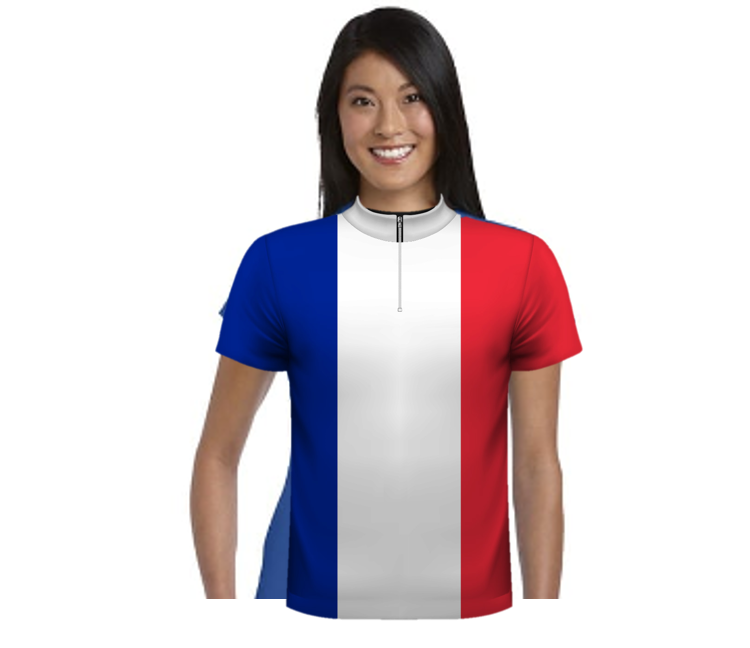 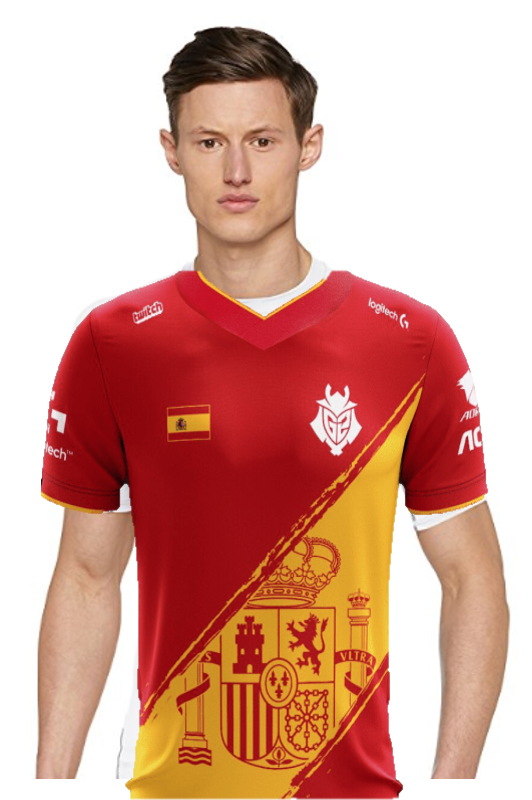 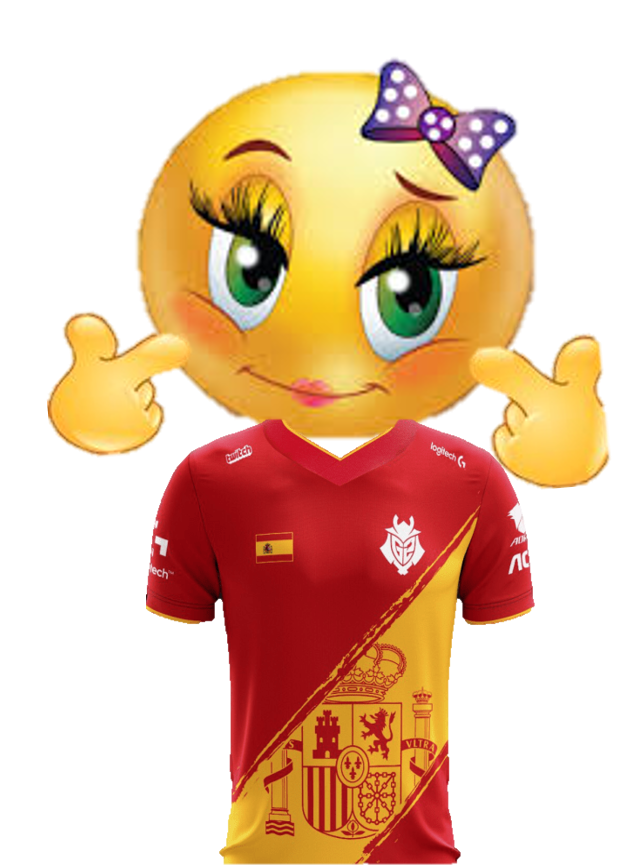 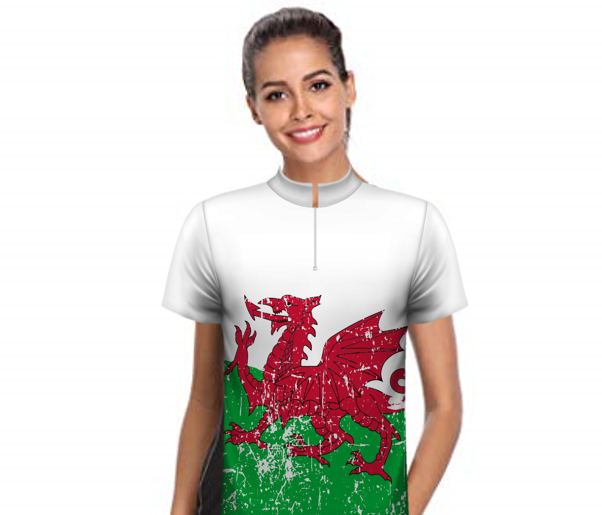 1
2
3
4
5
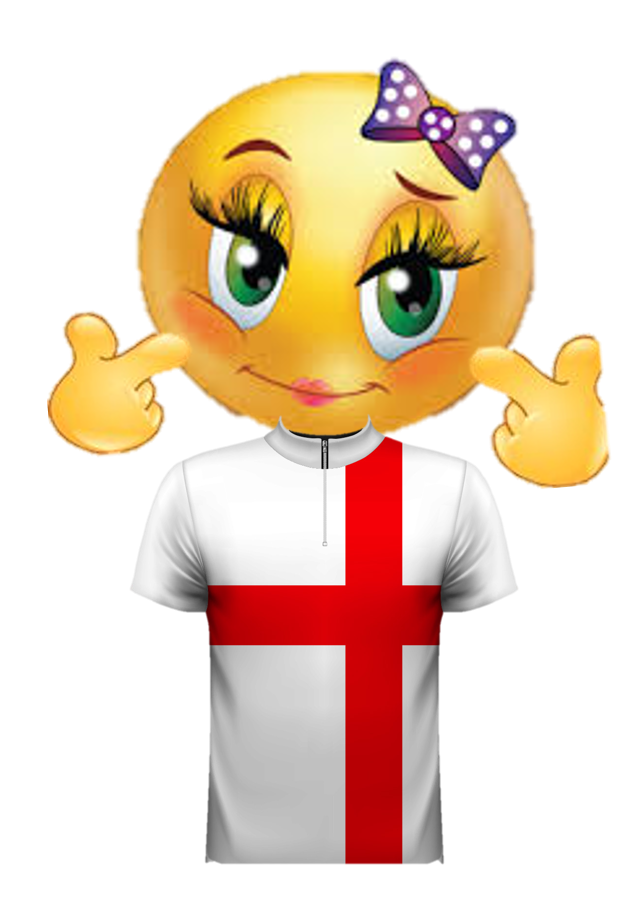 Elle est écossaise.
Il est irlandais.
Il est espagnol.
Je suis français
6
7
8
9
10
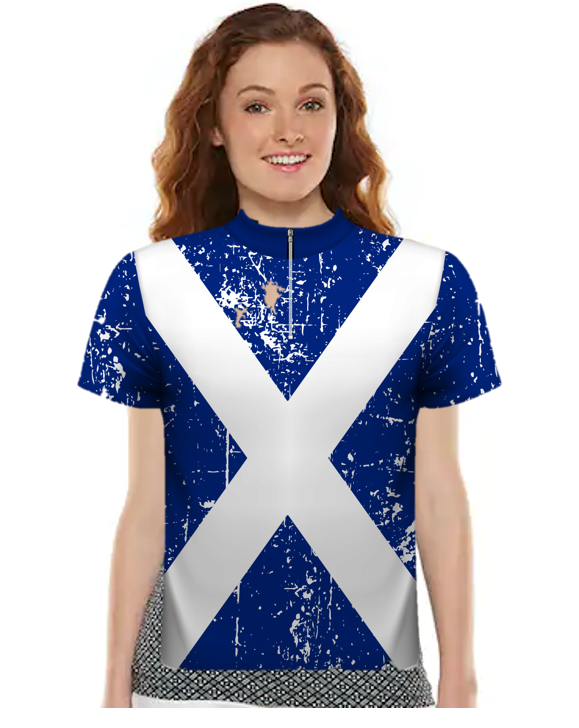 Elle est irlandaise.
Elle est française.
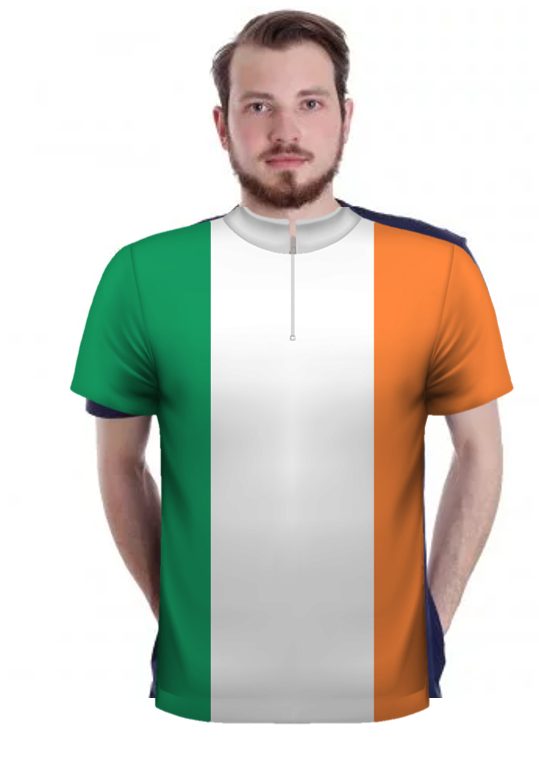 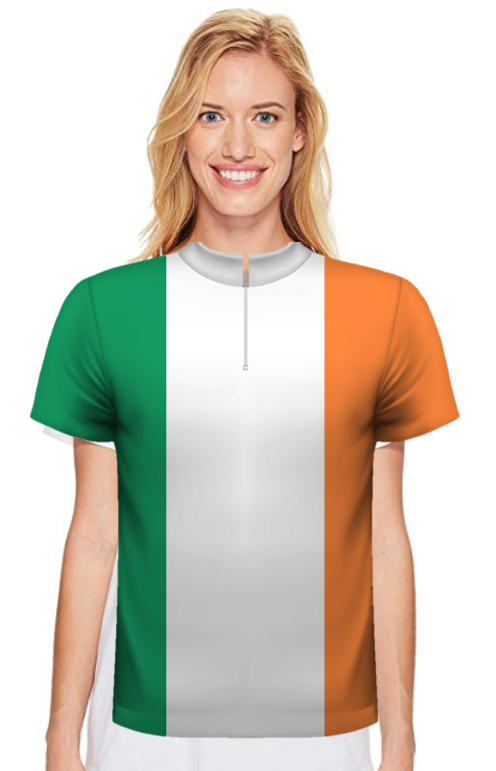 11
12
13
14
15
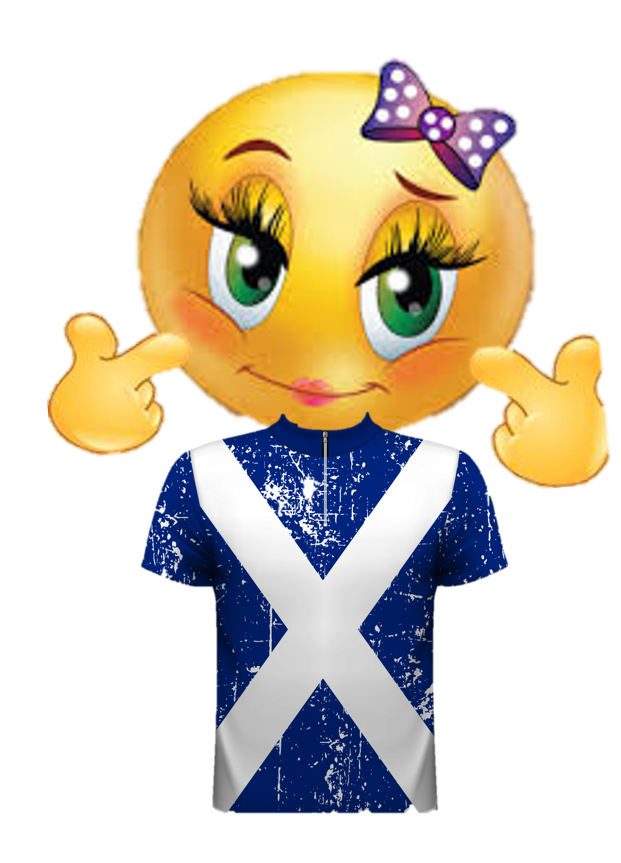 Elle est galloise.
Il est gallois.
Je suis espagnole.
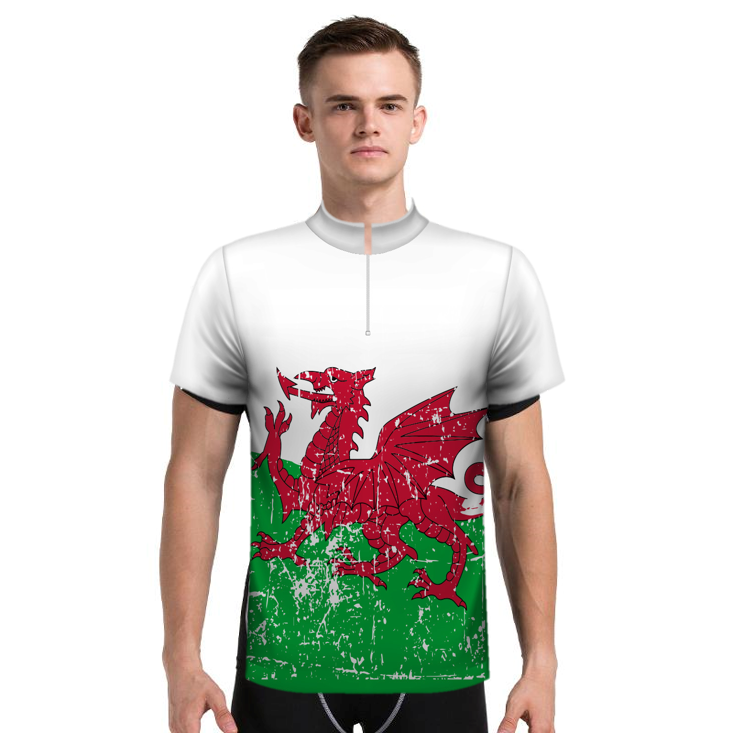 16
17
18
19
20
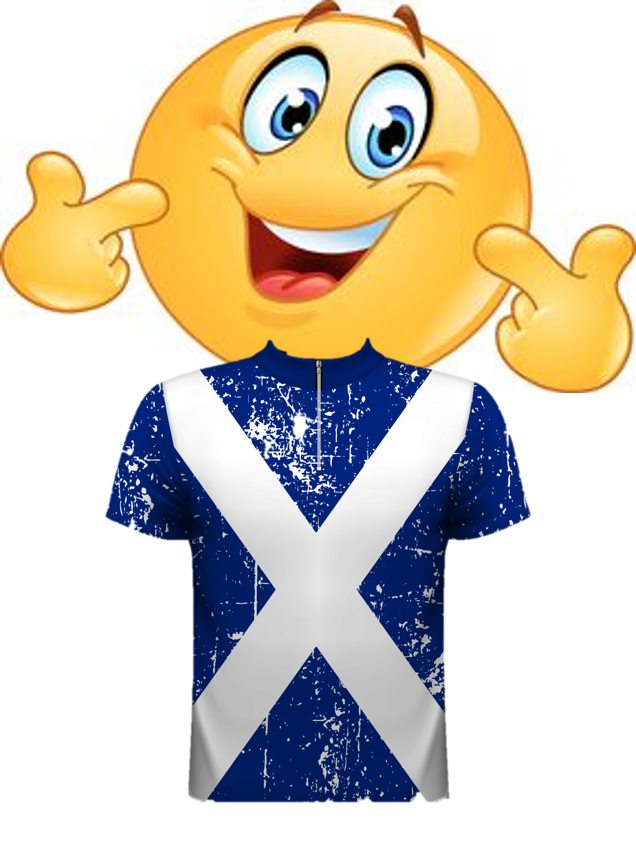 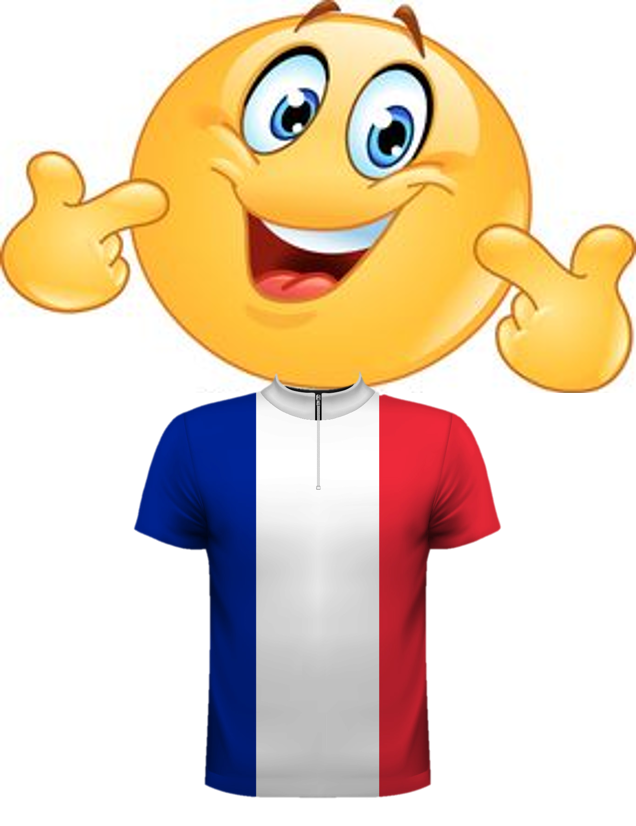 Je suis anglaise.
Je suis écossais.
21
22
23
24
25
[Speaker Notes: Front – do not edit.]
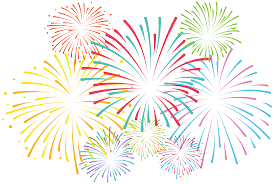 Le champion
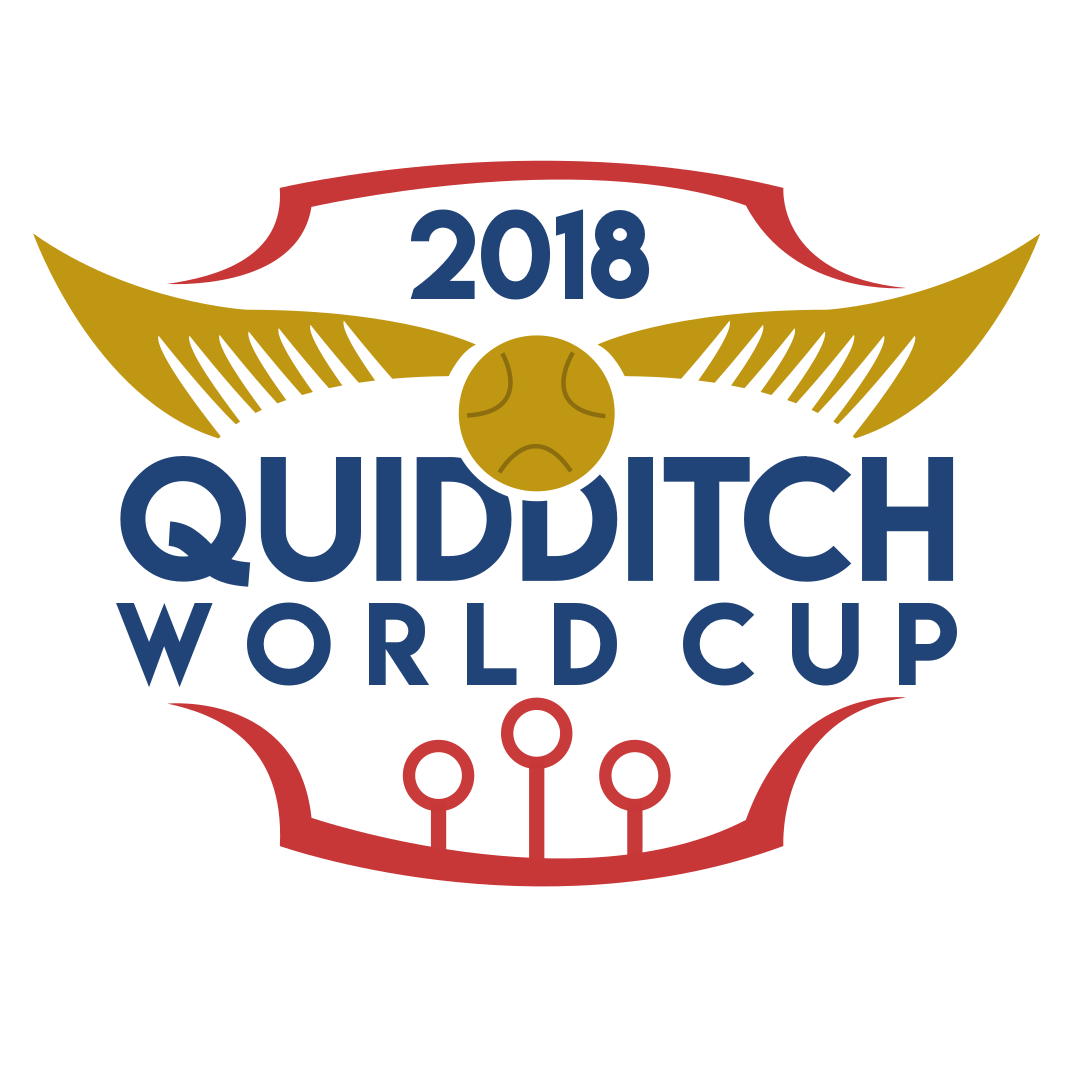 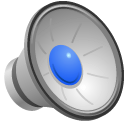 2018
Le CHAMPION de la coupe du MONDE
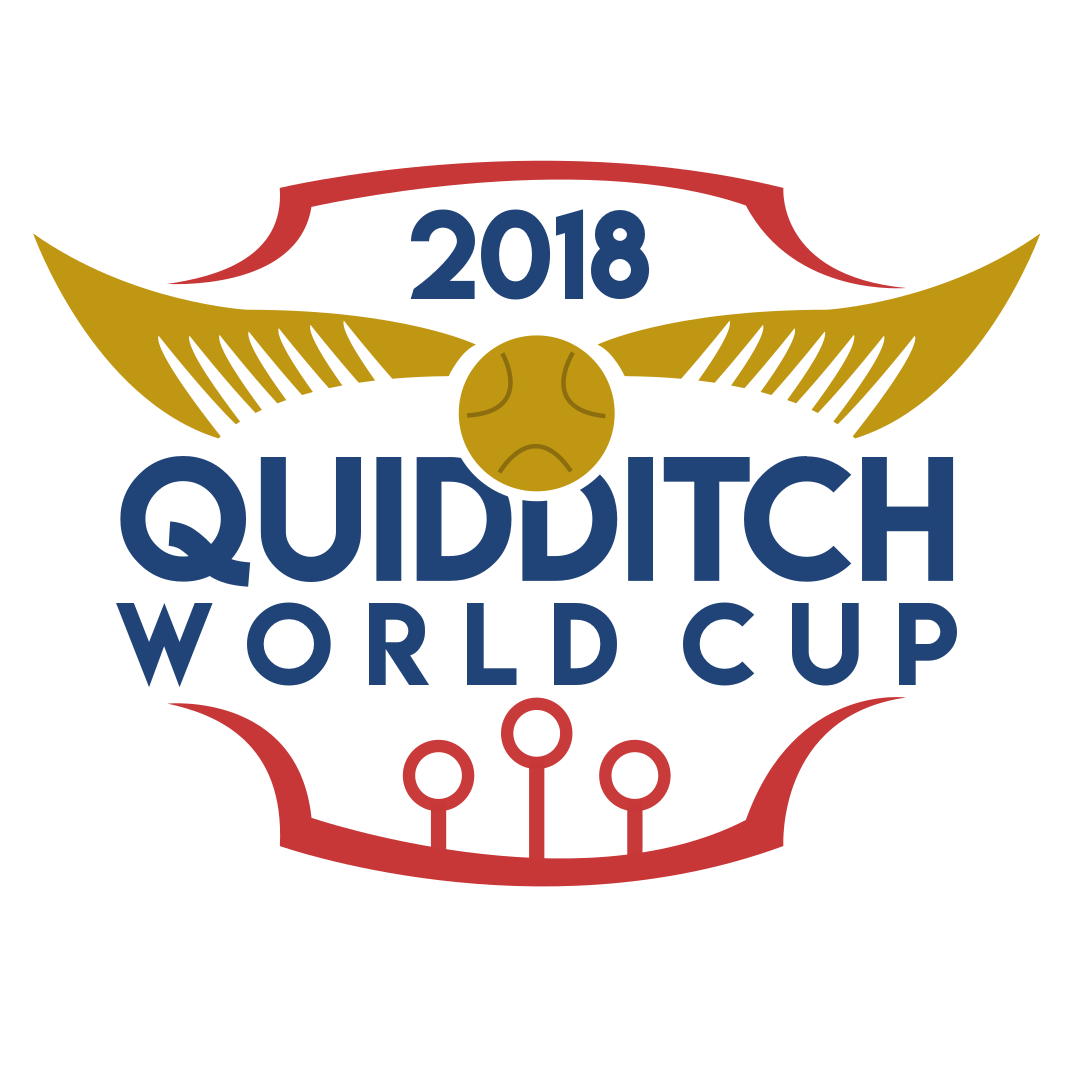 Quidditch
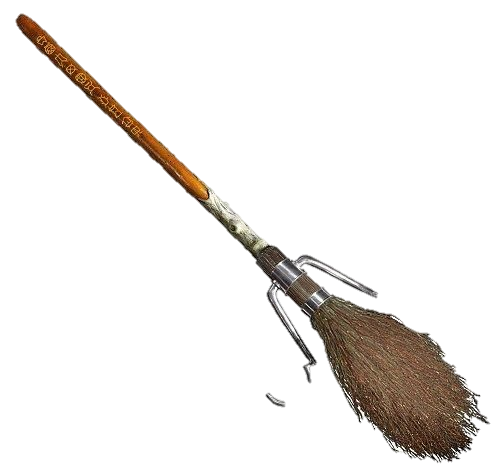 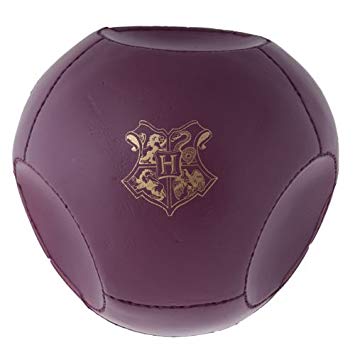 Un balai
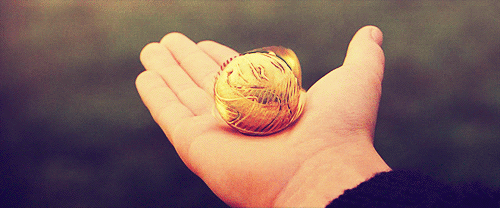 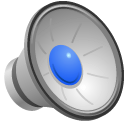 Un souafle
Un vif d’or
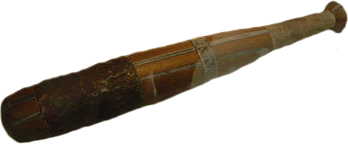 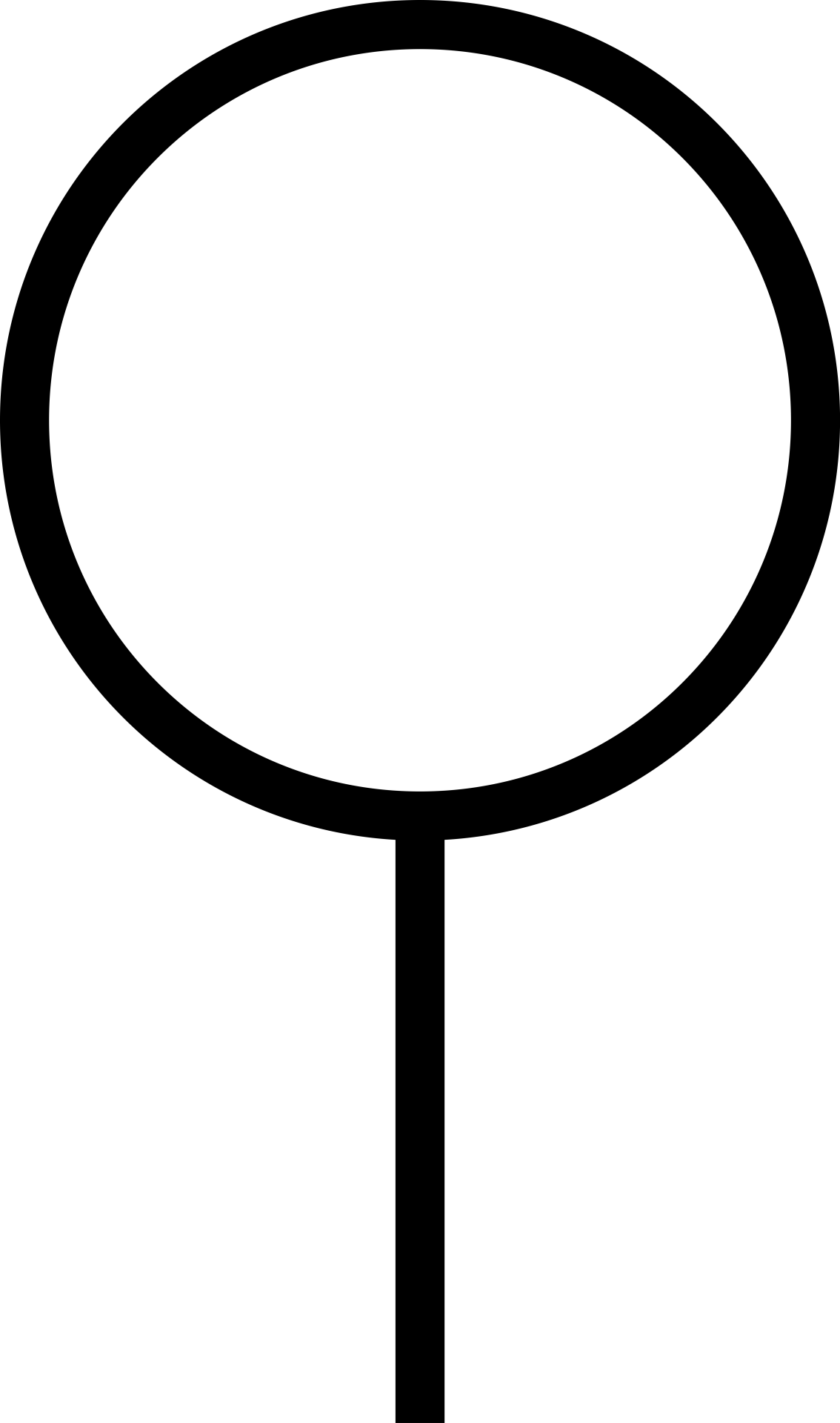 une batte
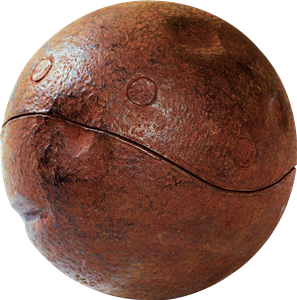 un anneau
Un cognard
NE PAS IMPRIMER
1
2
3
4
5
6
7
8
9
10
11
12
13
14
15
16
17
18
19
20
21
22
23
24
25
[Speaker Notes: Front – do not edit.]
NE PAS IMPRIMER
Je suis écossaise.
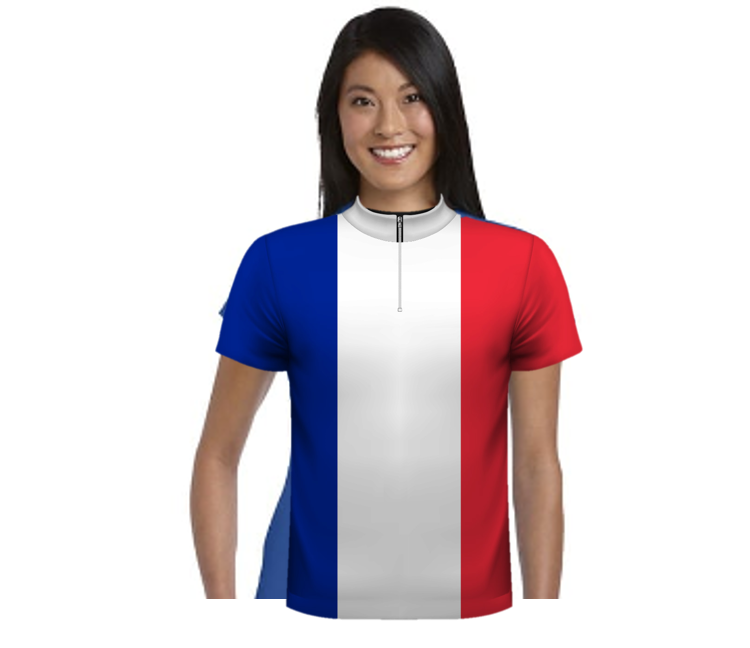 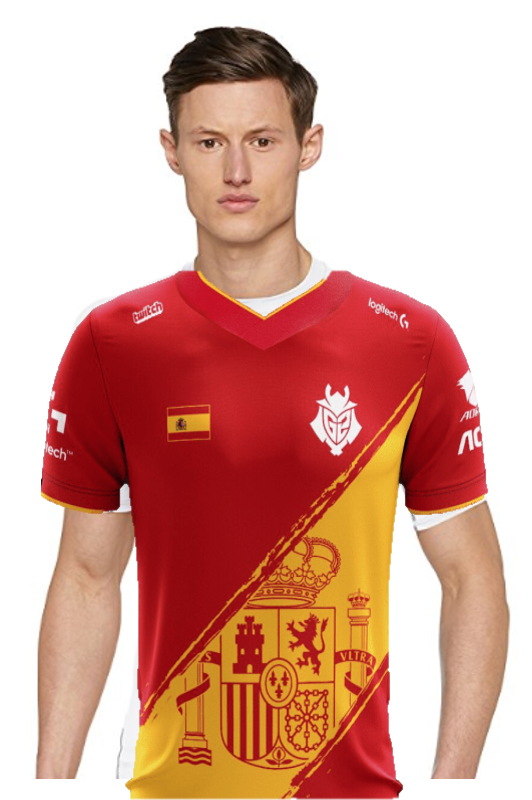 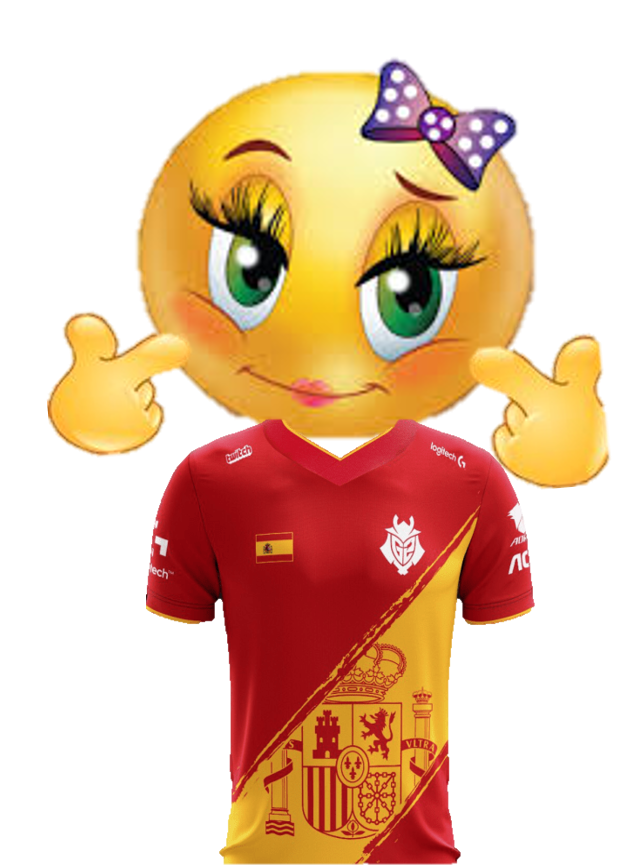 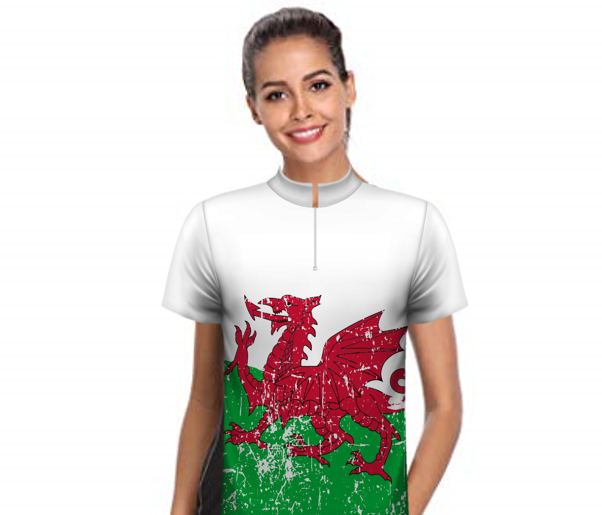 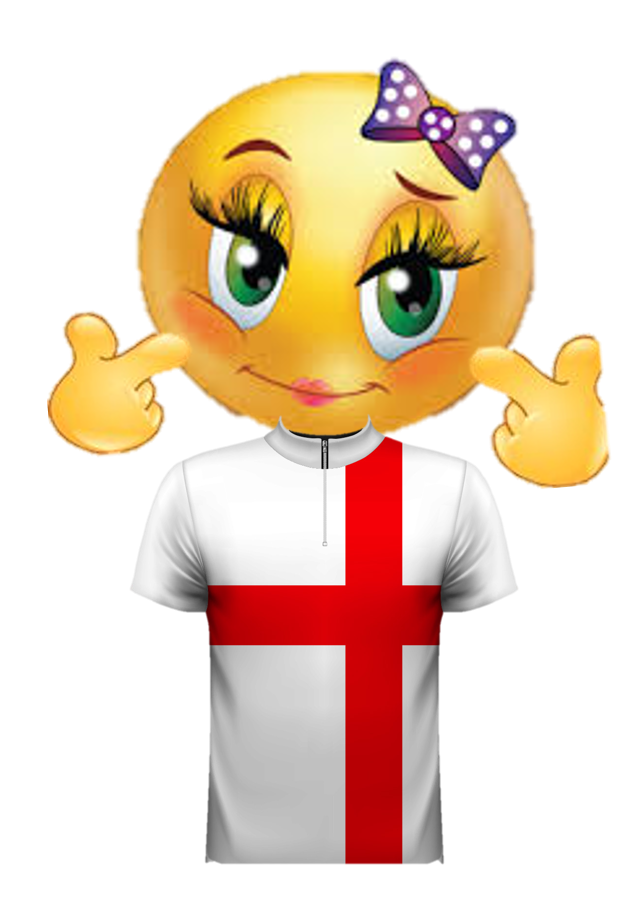 Elle est écossaise.
Il est irlandais.
Il est espagnol.
Je suis français
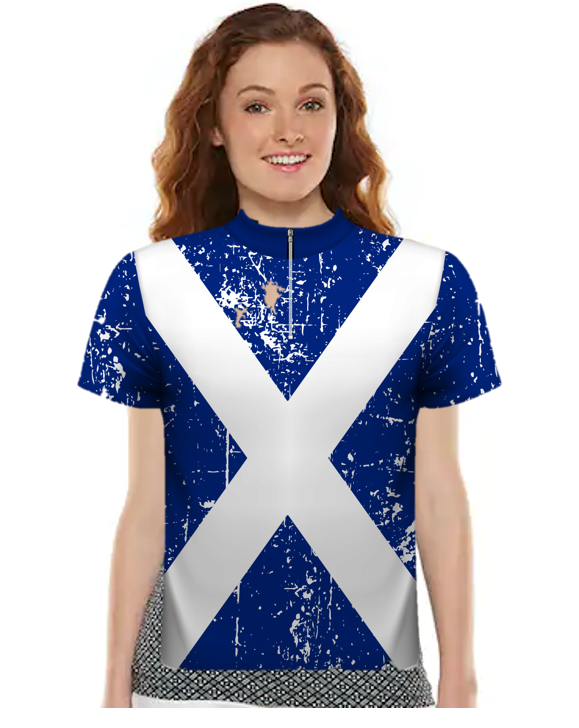 Elle est irlandaise.
Elle est française.
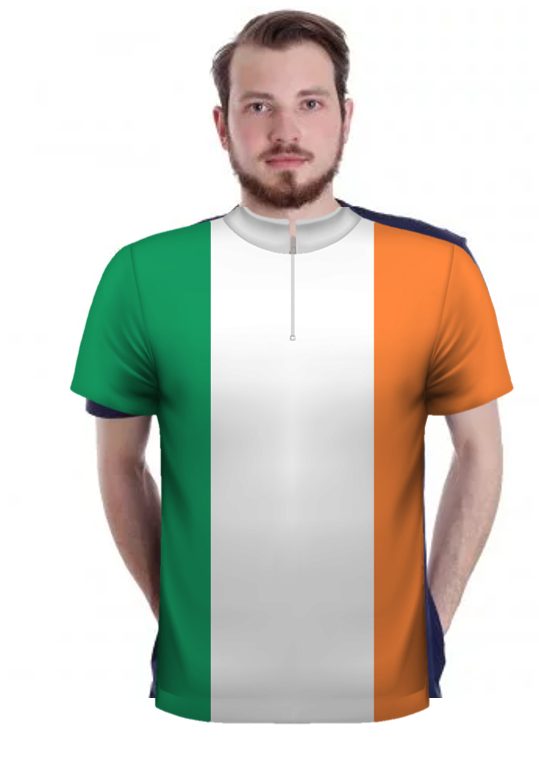 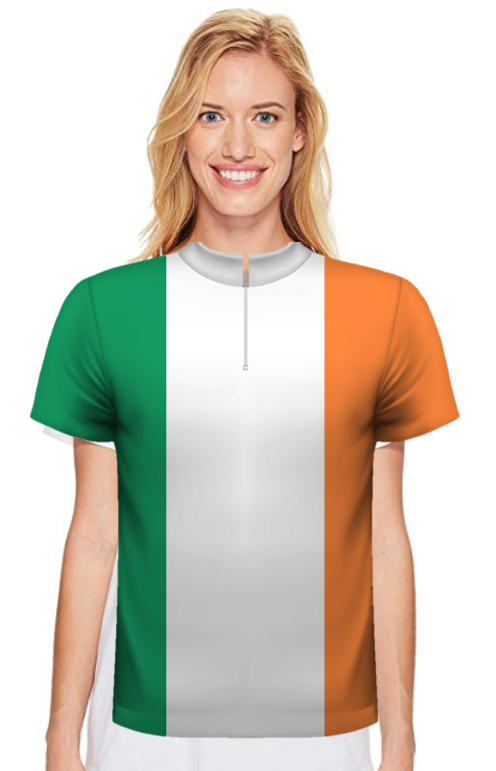 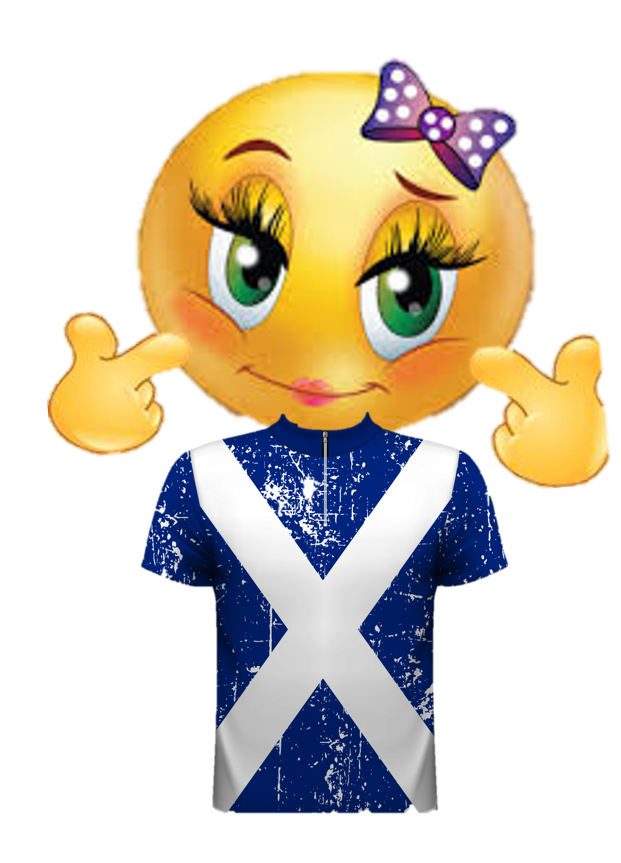 Elle est galloise.
Il est gallois.
Je suis espagnole.
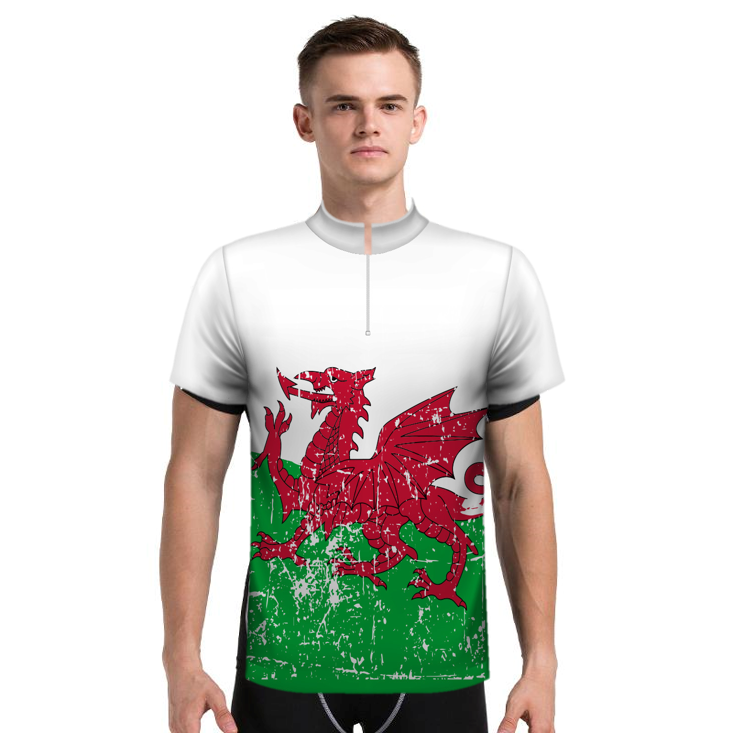 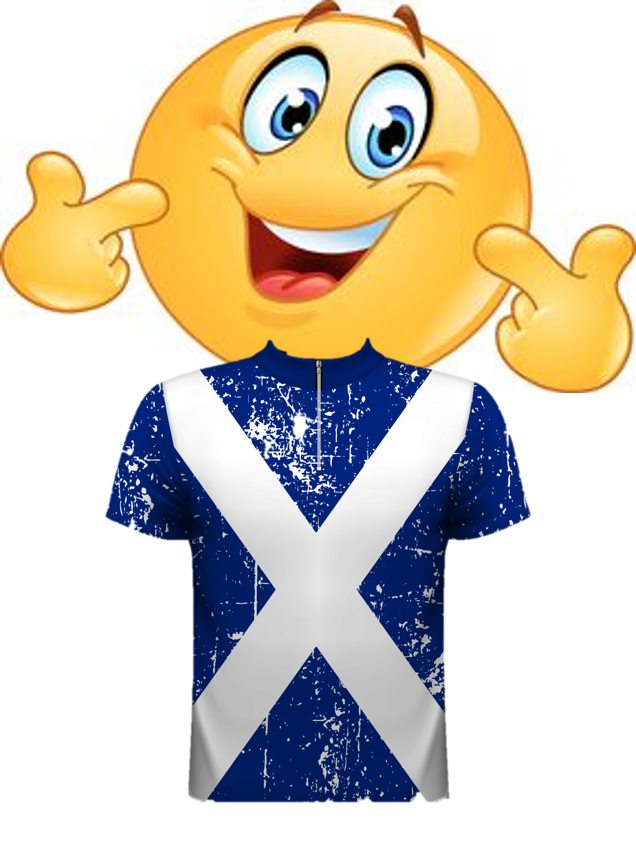 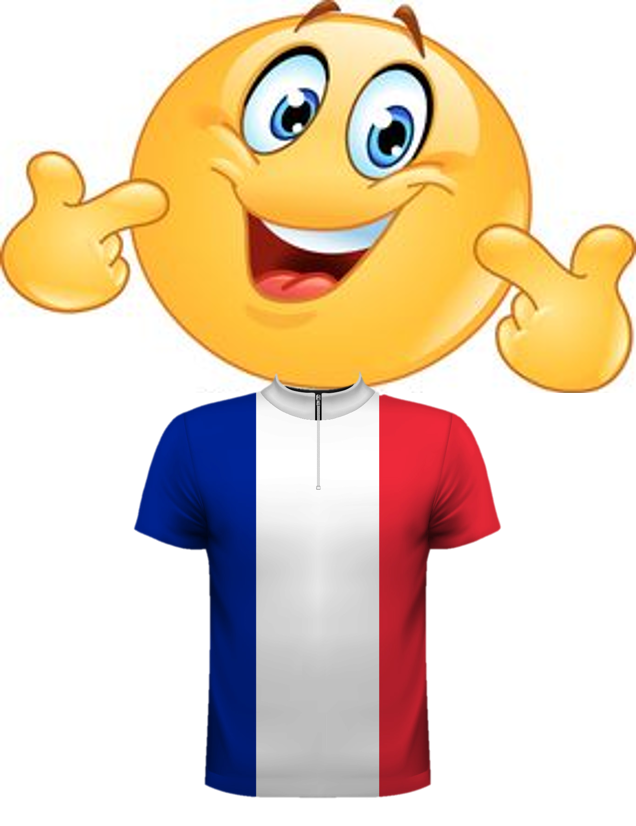 Je suis anglaise.
Je suis écossais.
[Speaker Notes: Background – do not edit]
Harry Potter est le numéro sept.
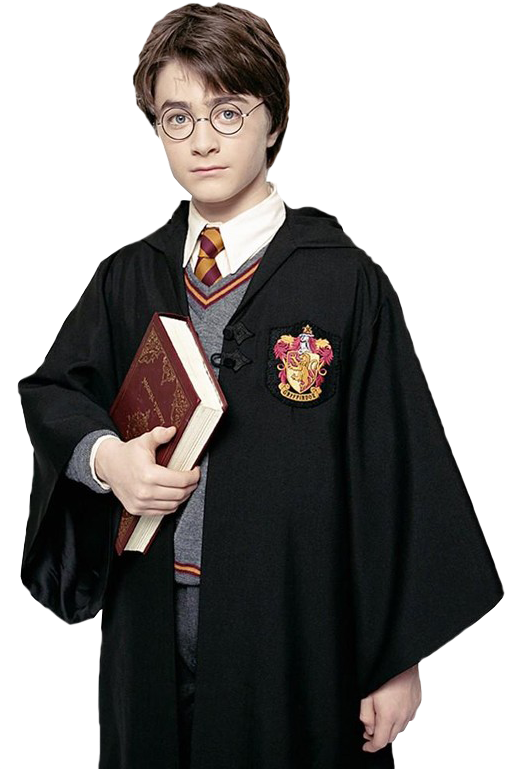 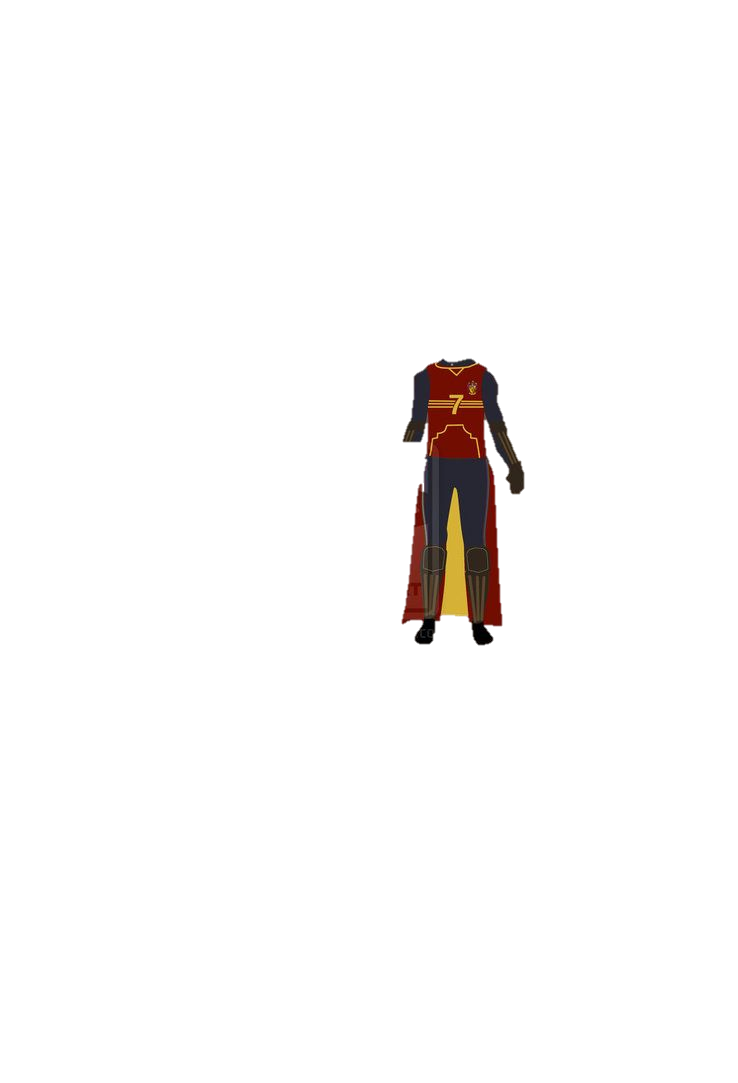 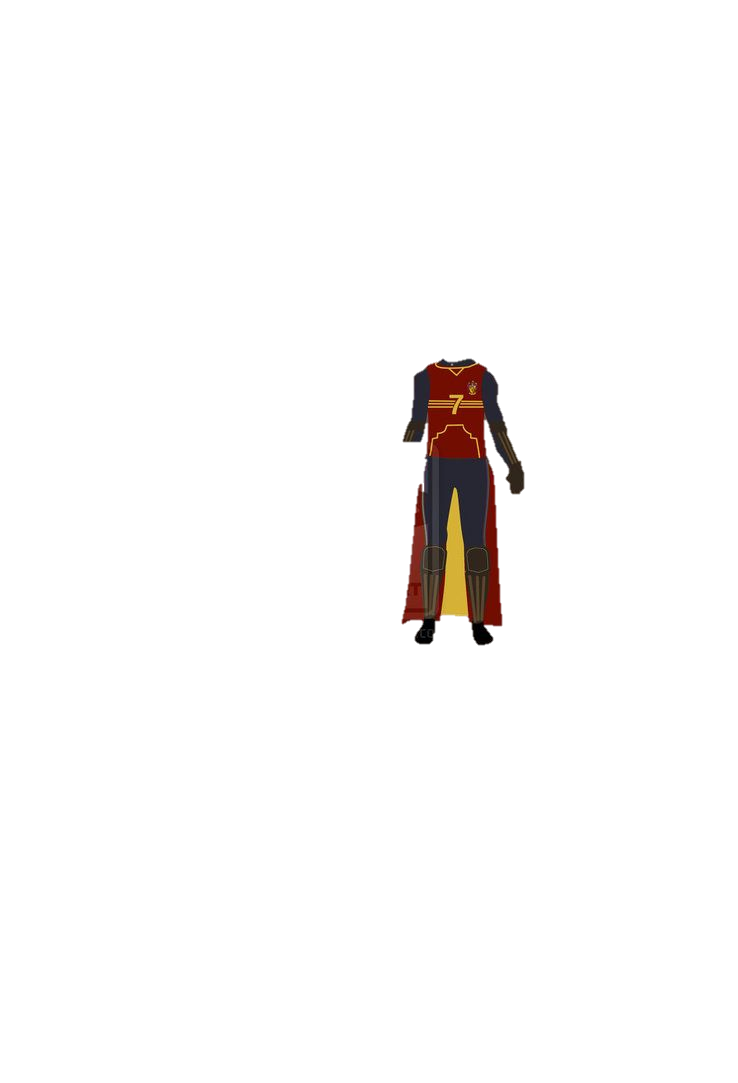 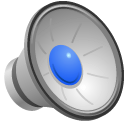 Draco Malfoy est le numéro sept.
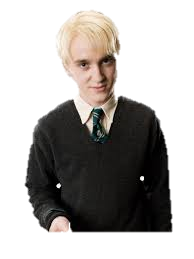 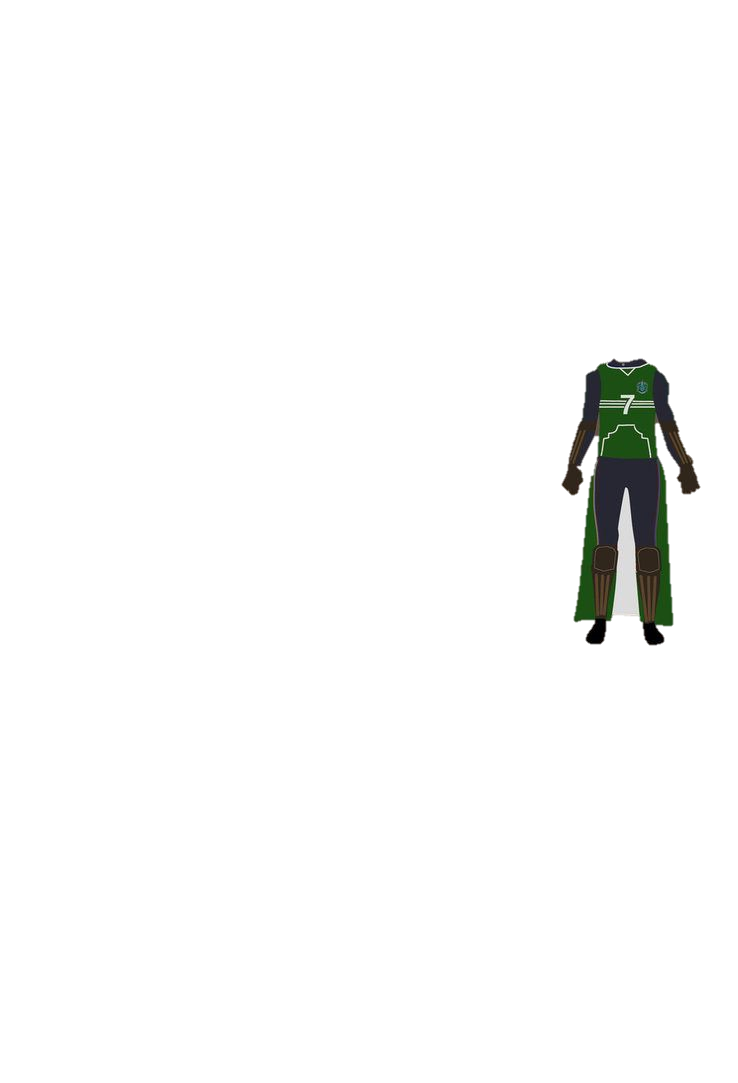 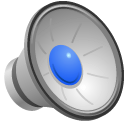